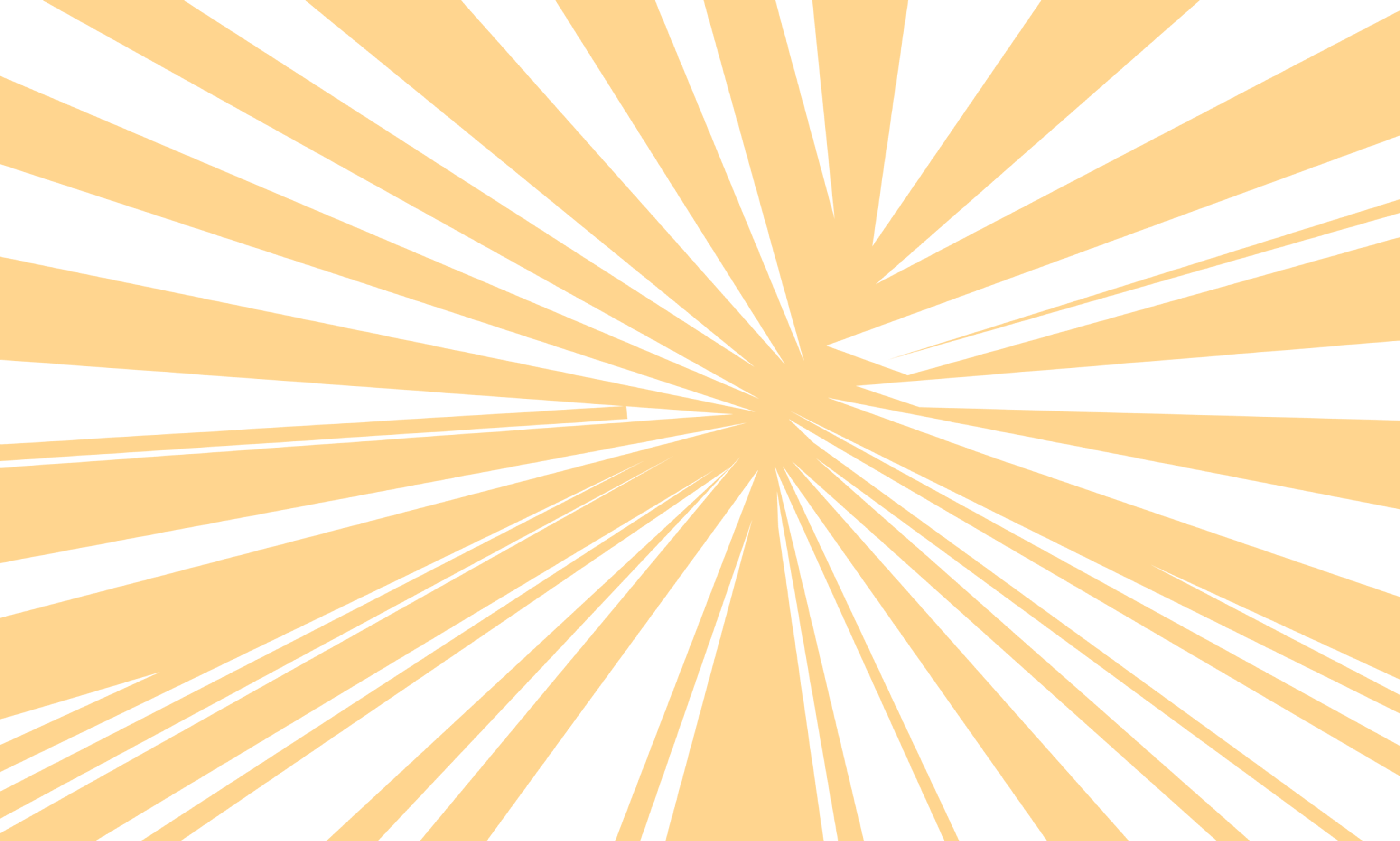 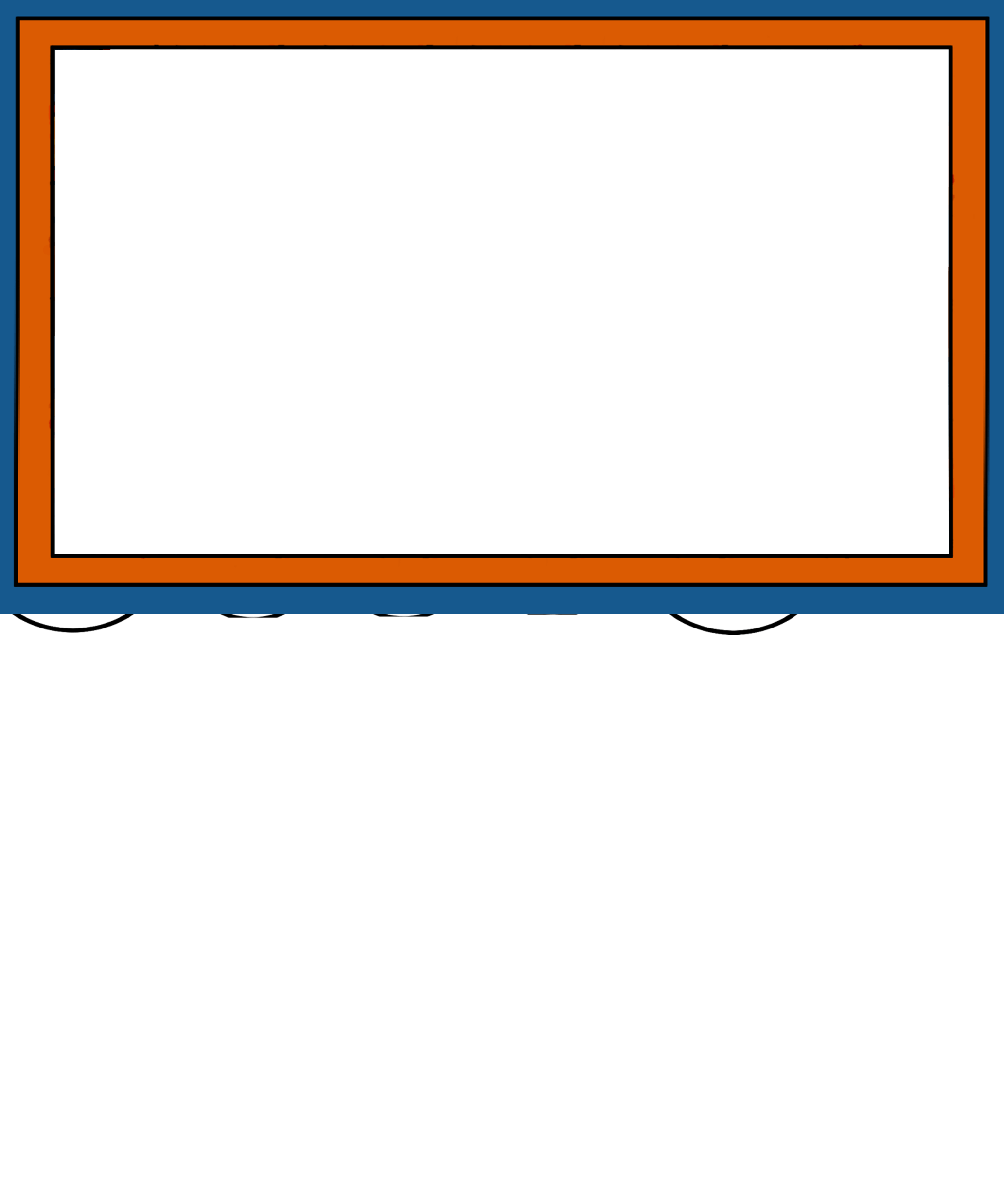 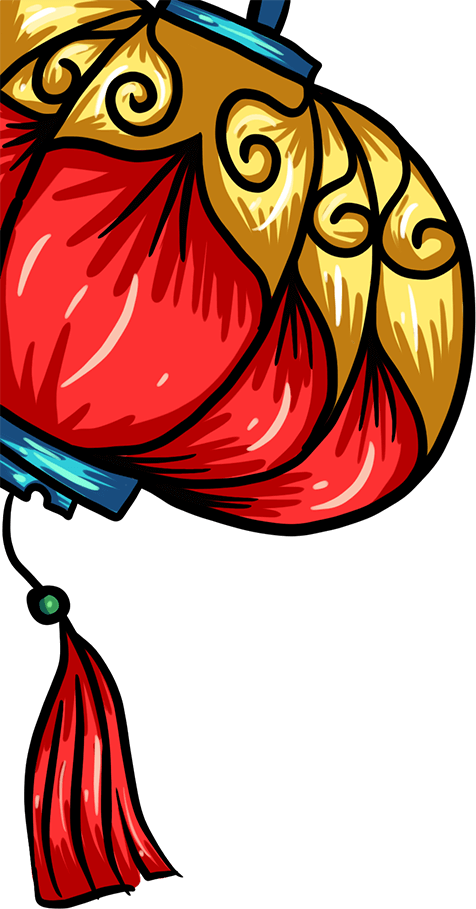 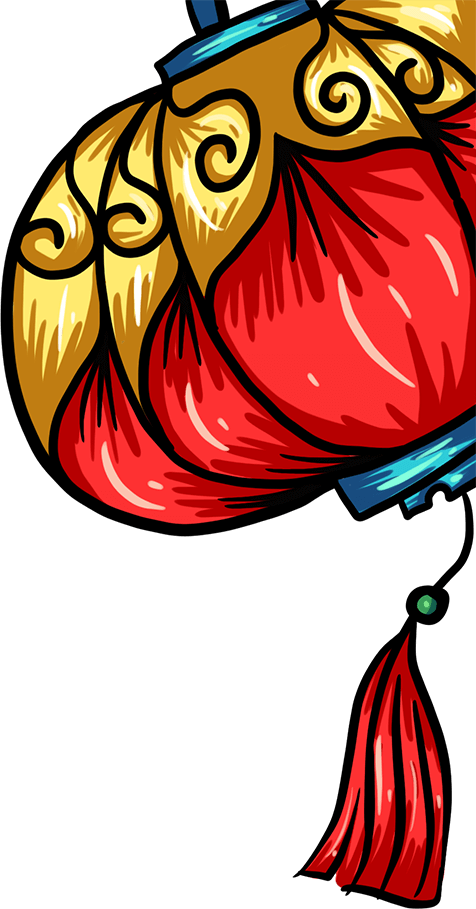 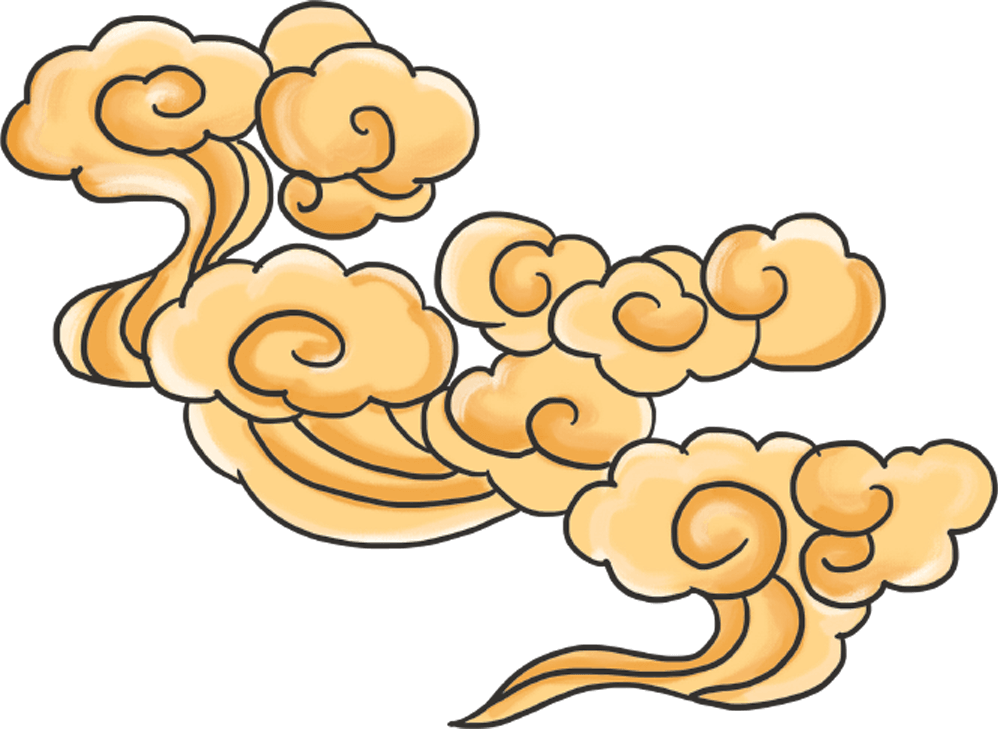 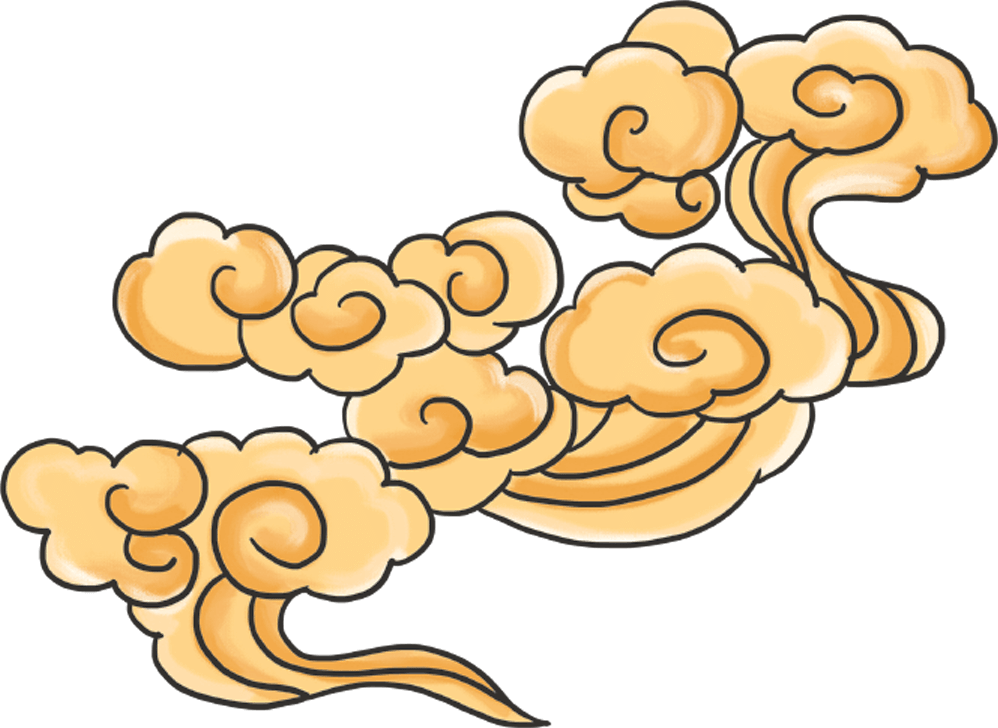 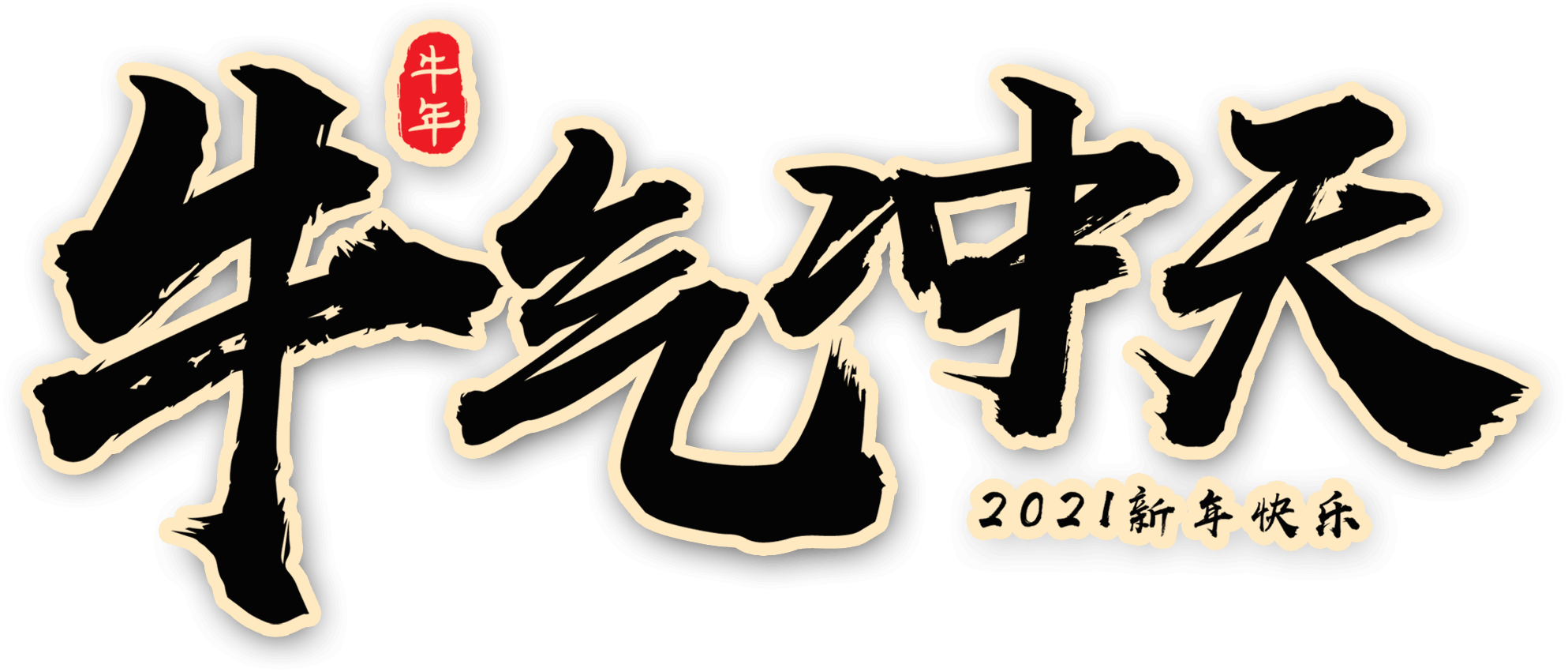 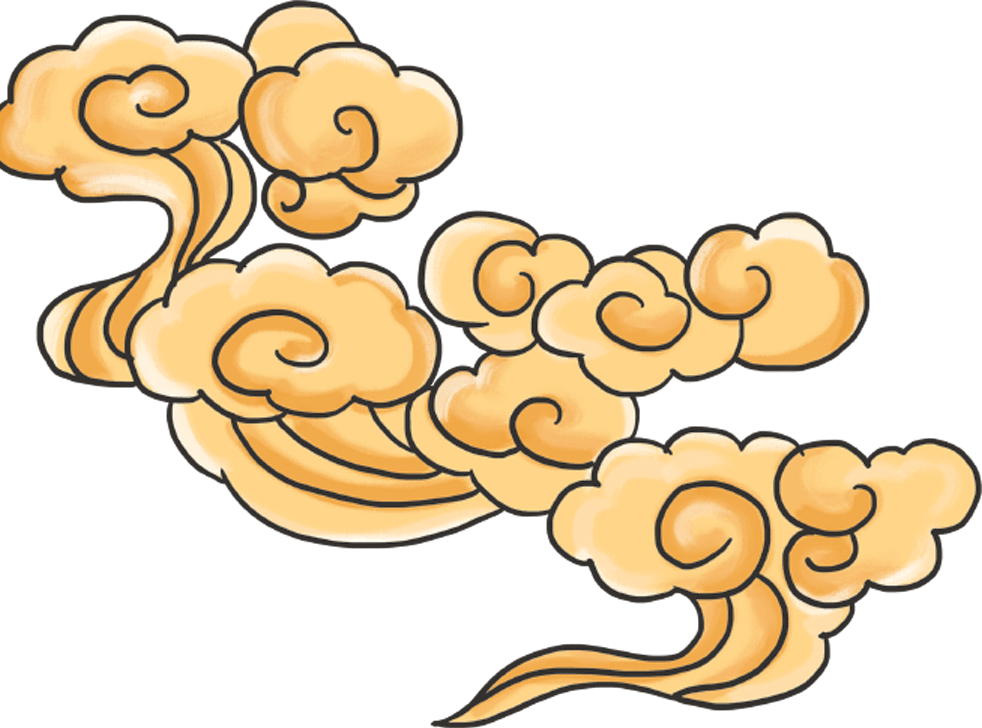 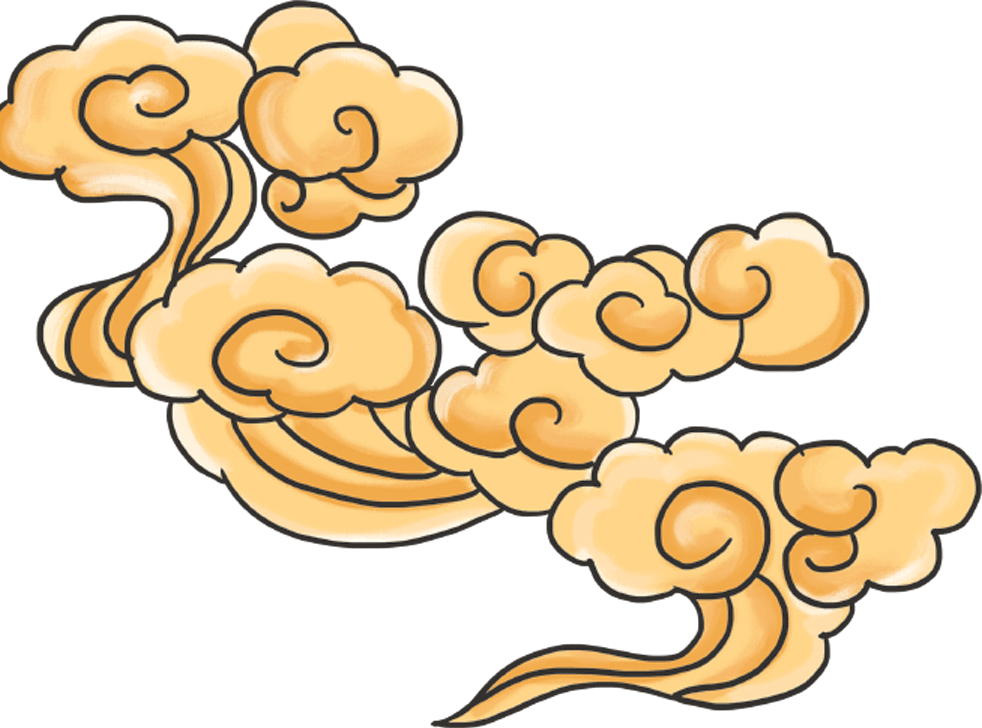 辛
丑
牛
年
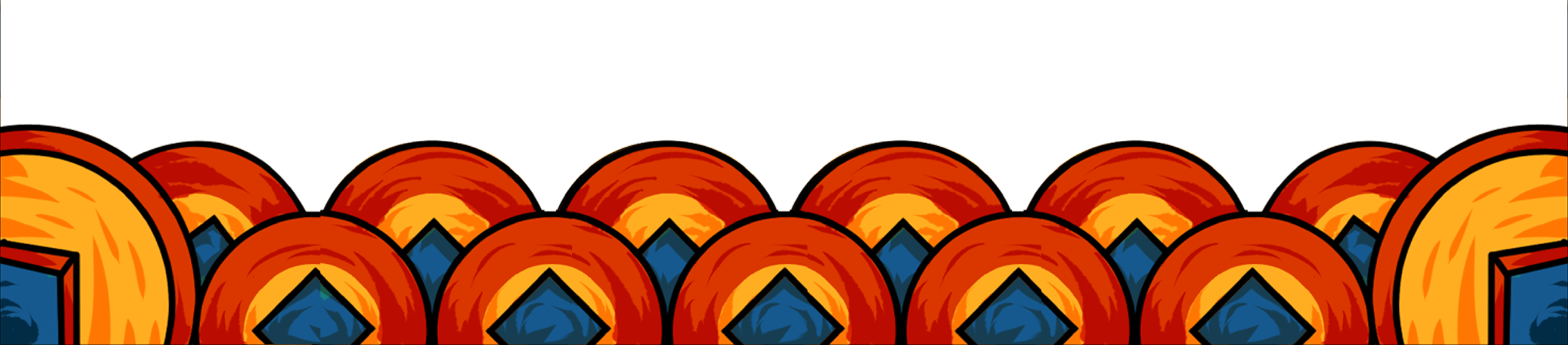 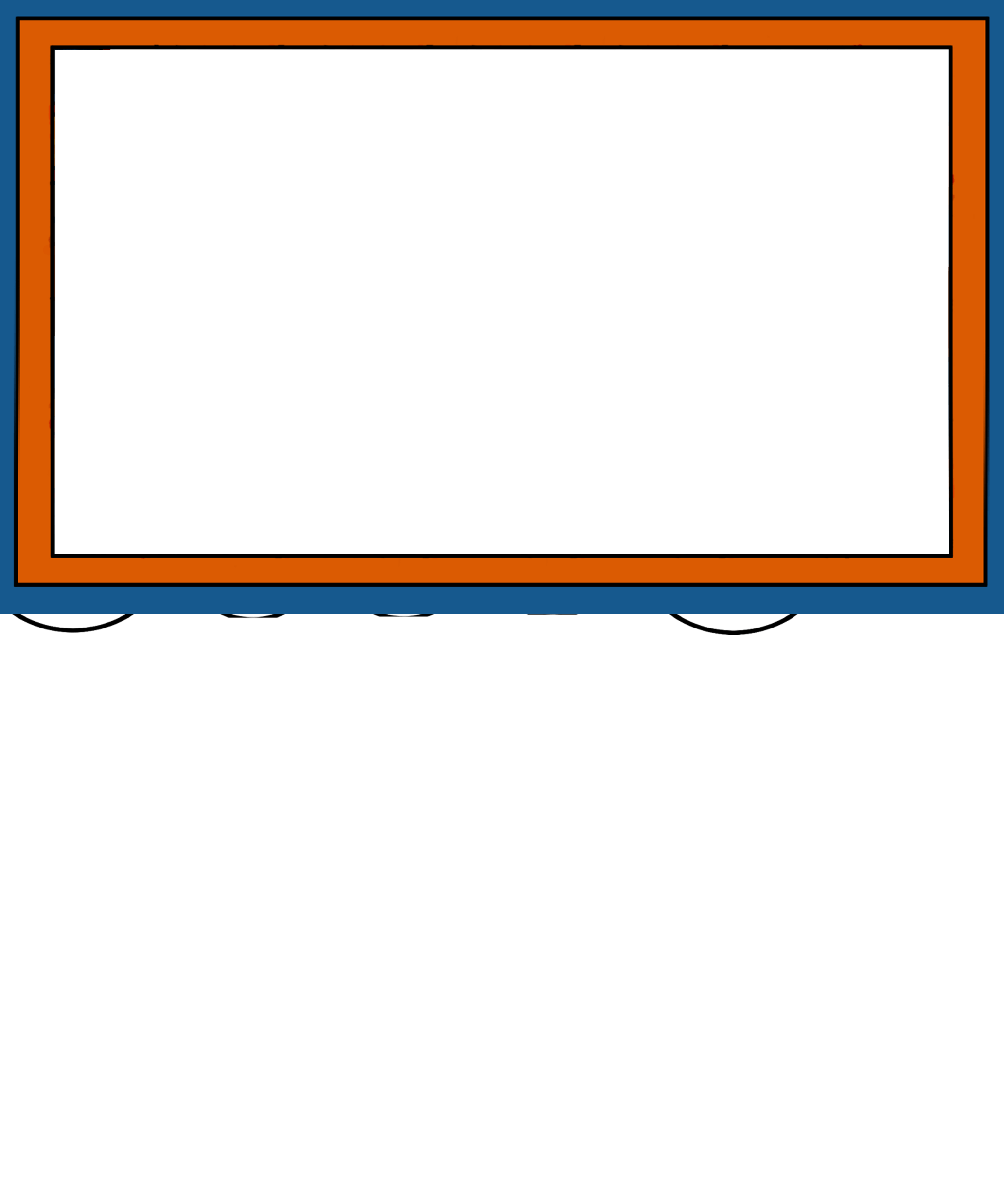 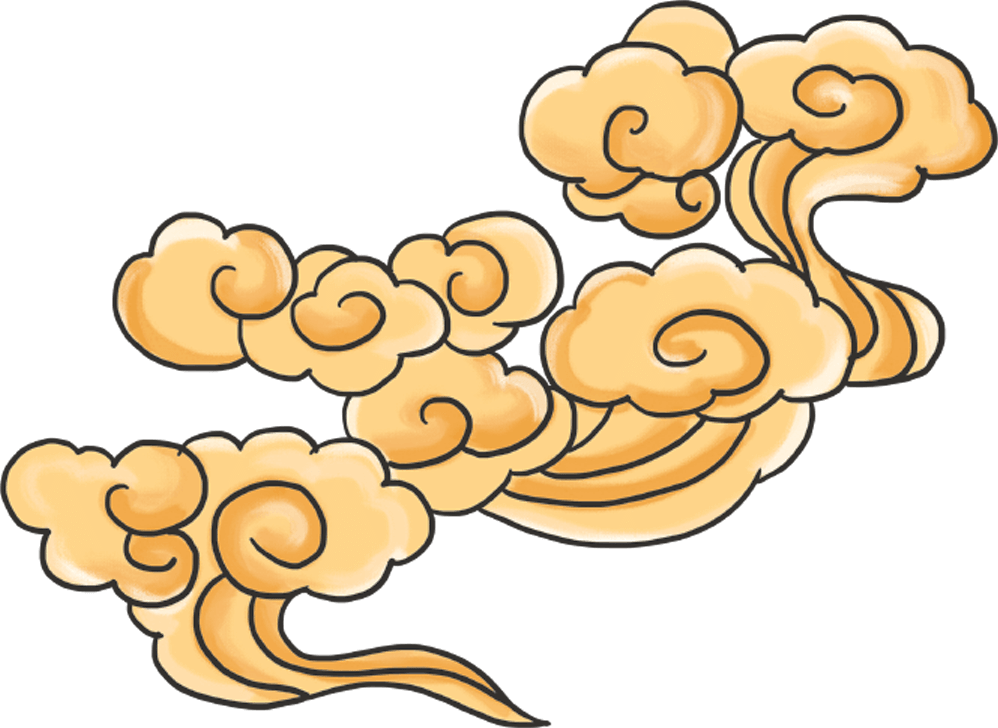 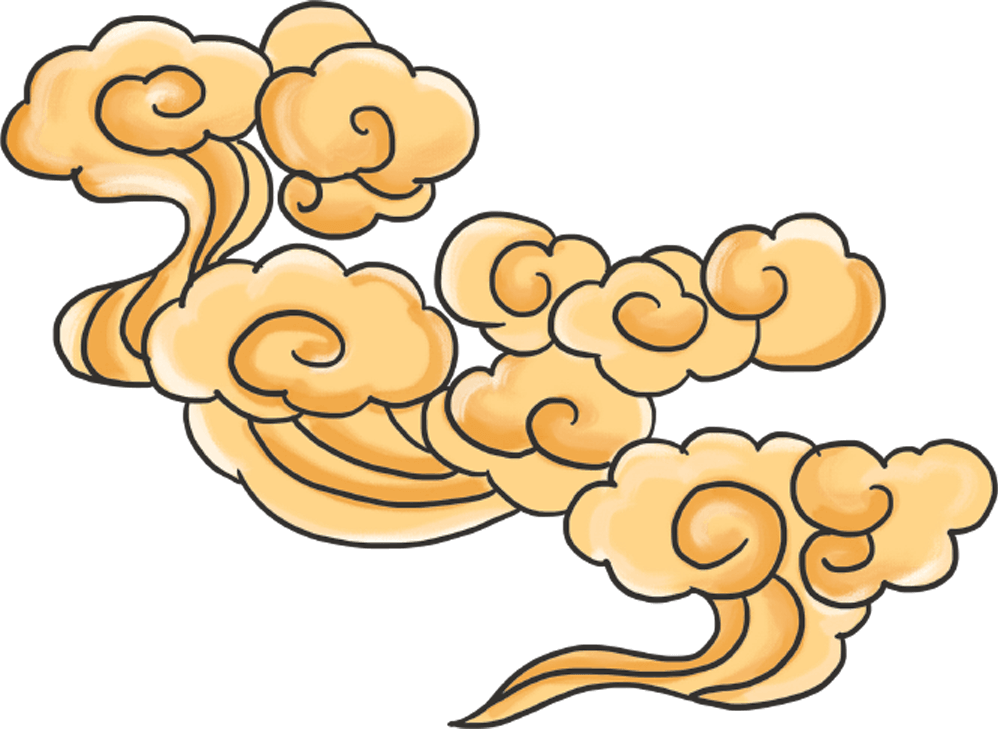 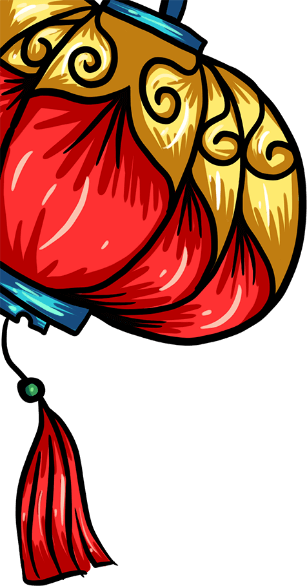 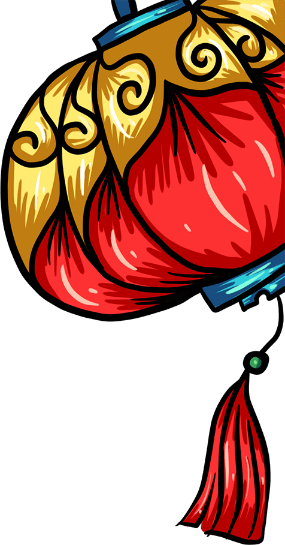 目
录
1
3
单击此处添加标题
单击此处添加标题
2
4
单击此处添加标题
单击此处添加标题
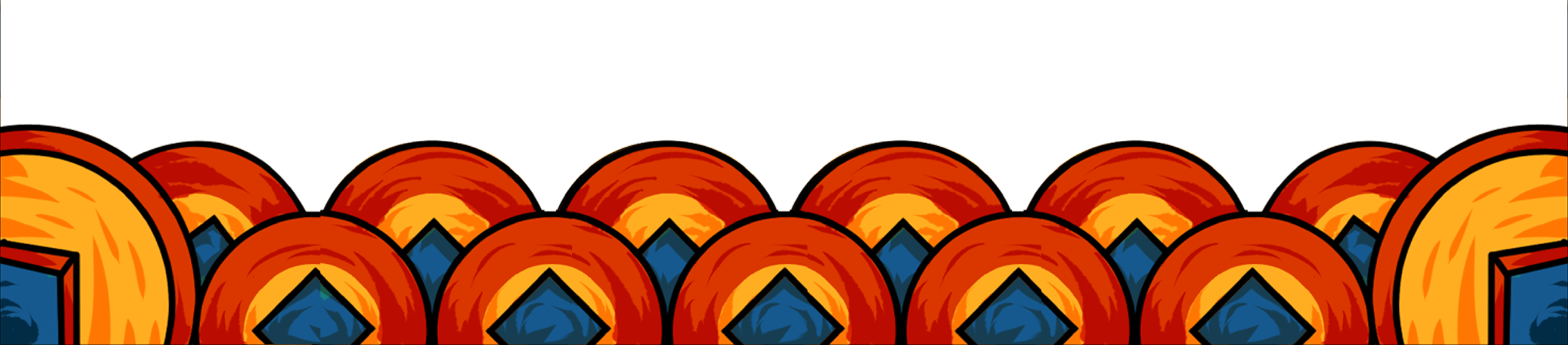 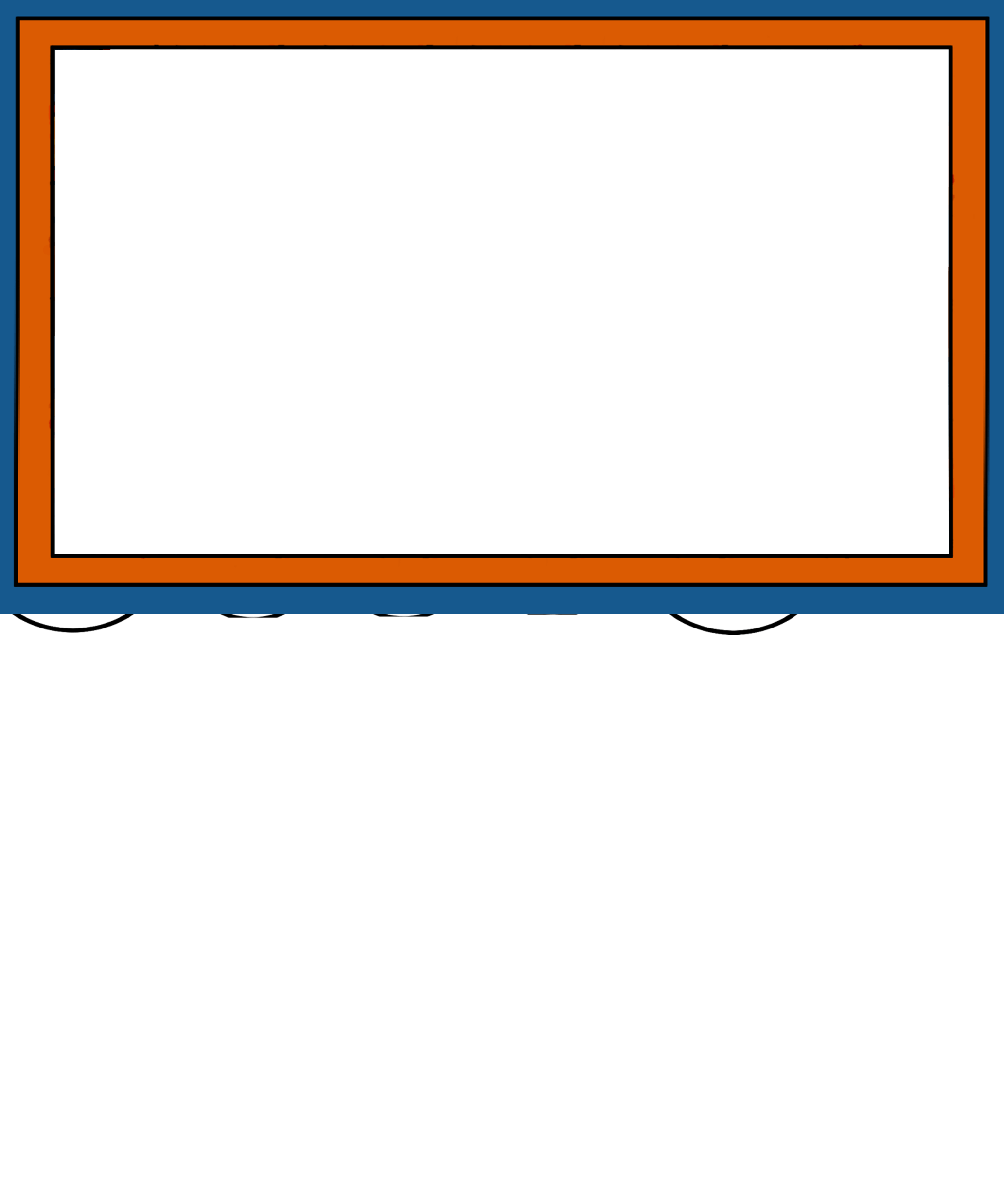 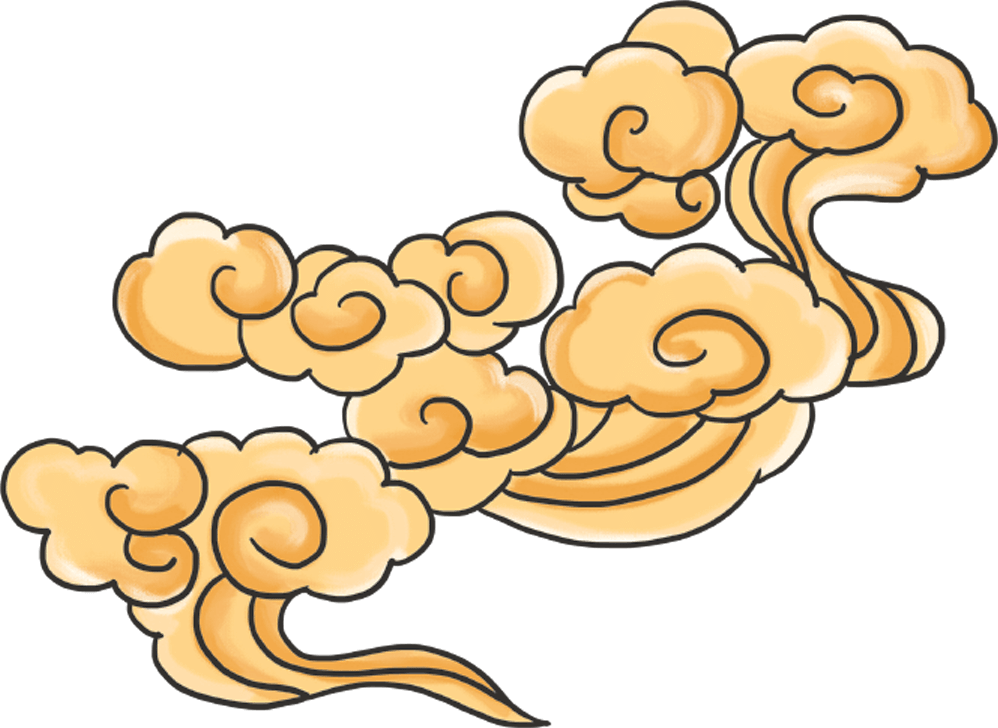 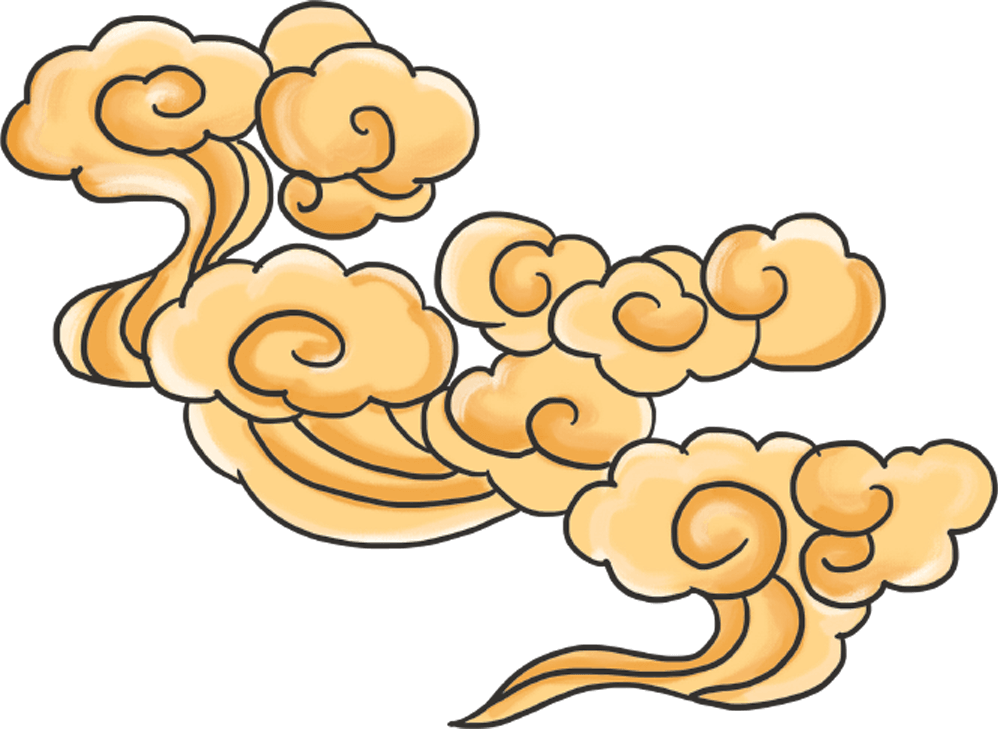 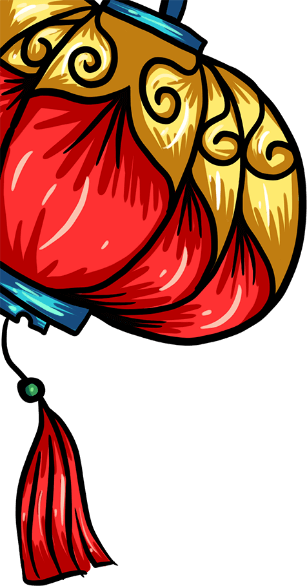 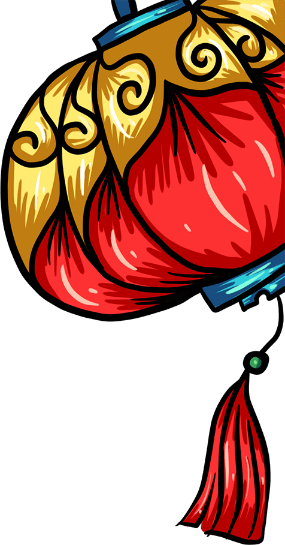 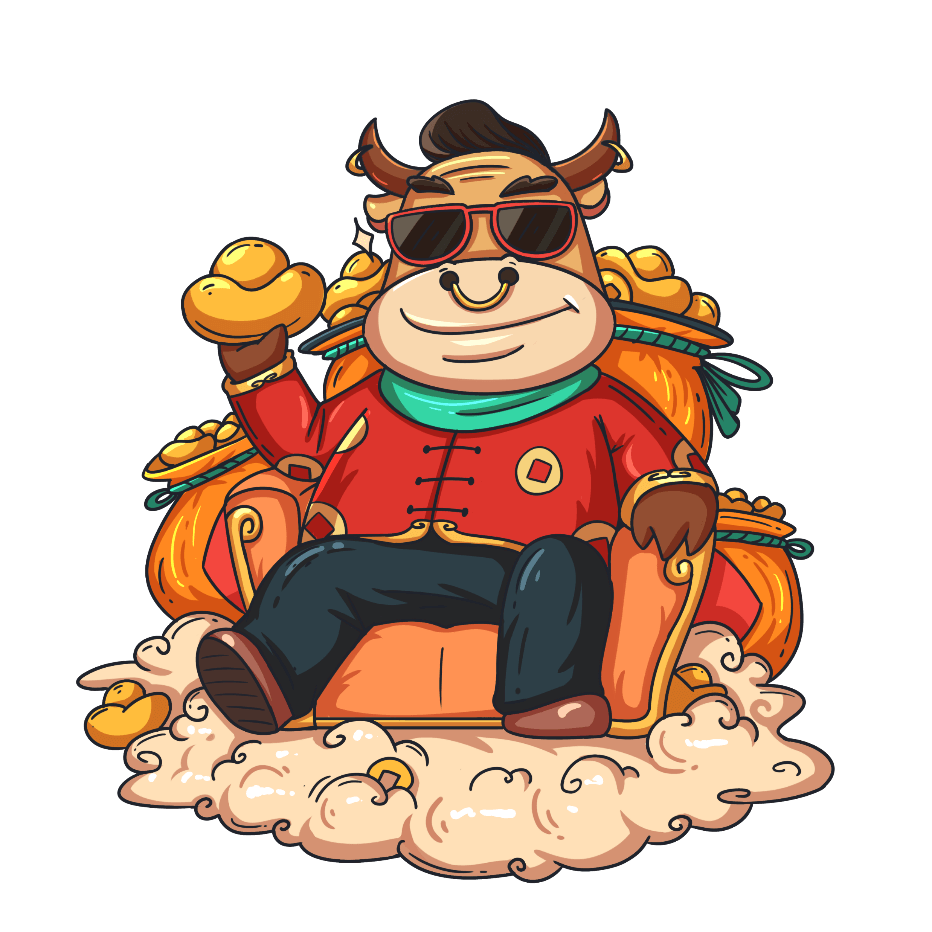 PART
01
此处添加标题
The user can demonstrate on a projector or computer or print the it into a film to be used in a wider field
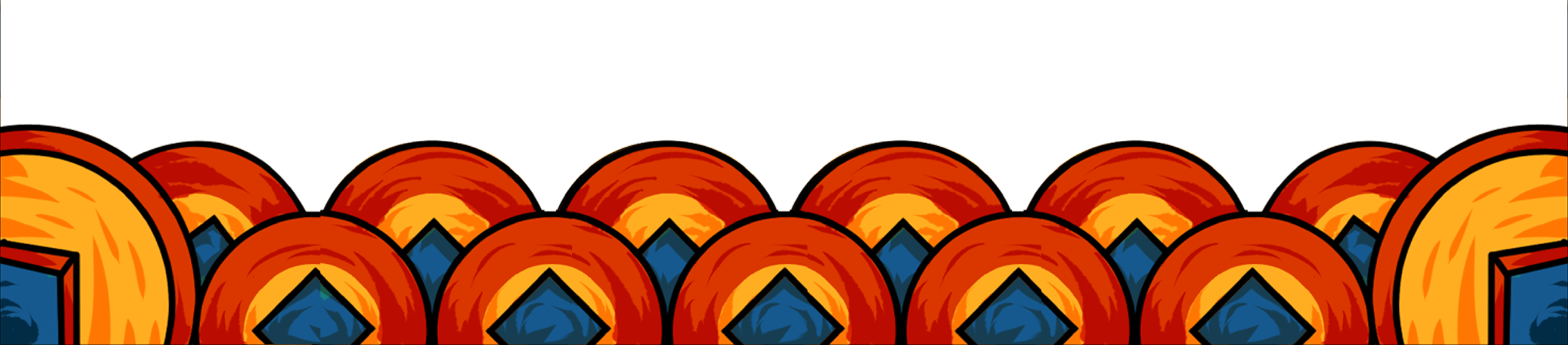 1
此处添加标题
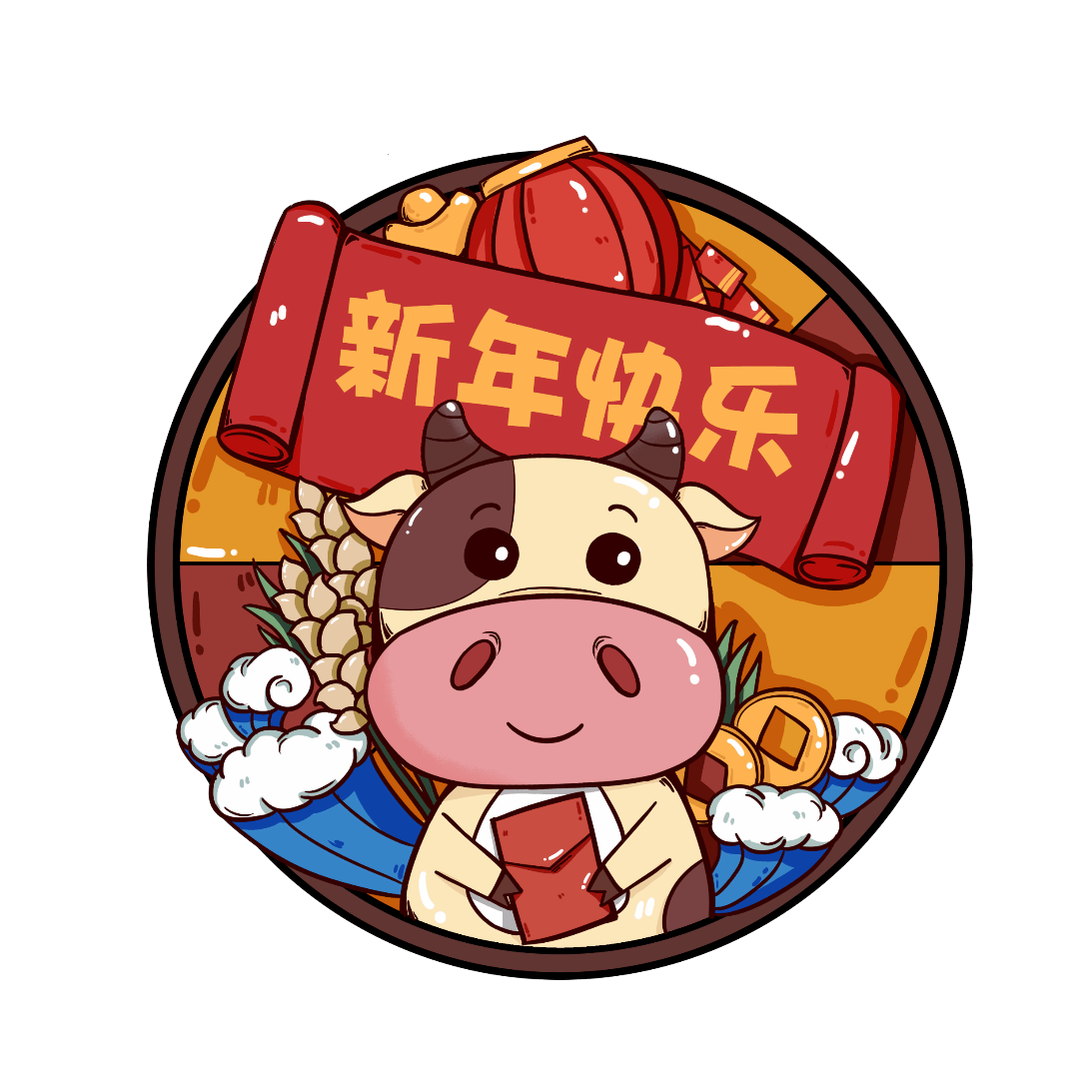 标题文字添加
标题文字添加
标题文字添加
用户可以在投影仪或者计算机上进行演示也可以将演示文稿打印出来制作成胶片以便应用到更广泛的领域中
用户可以在投影仪或者计算机上进行演示也可以将演示文稿打印出来制作成胶片以便应用到更广泛的领域中
用户可以在投影仪或者计算机上进行演示也可以将演示文稿打印出来制作成胶片以便应用到更广泛的领域中
1
此处添加标题
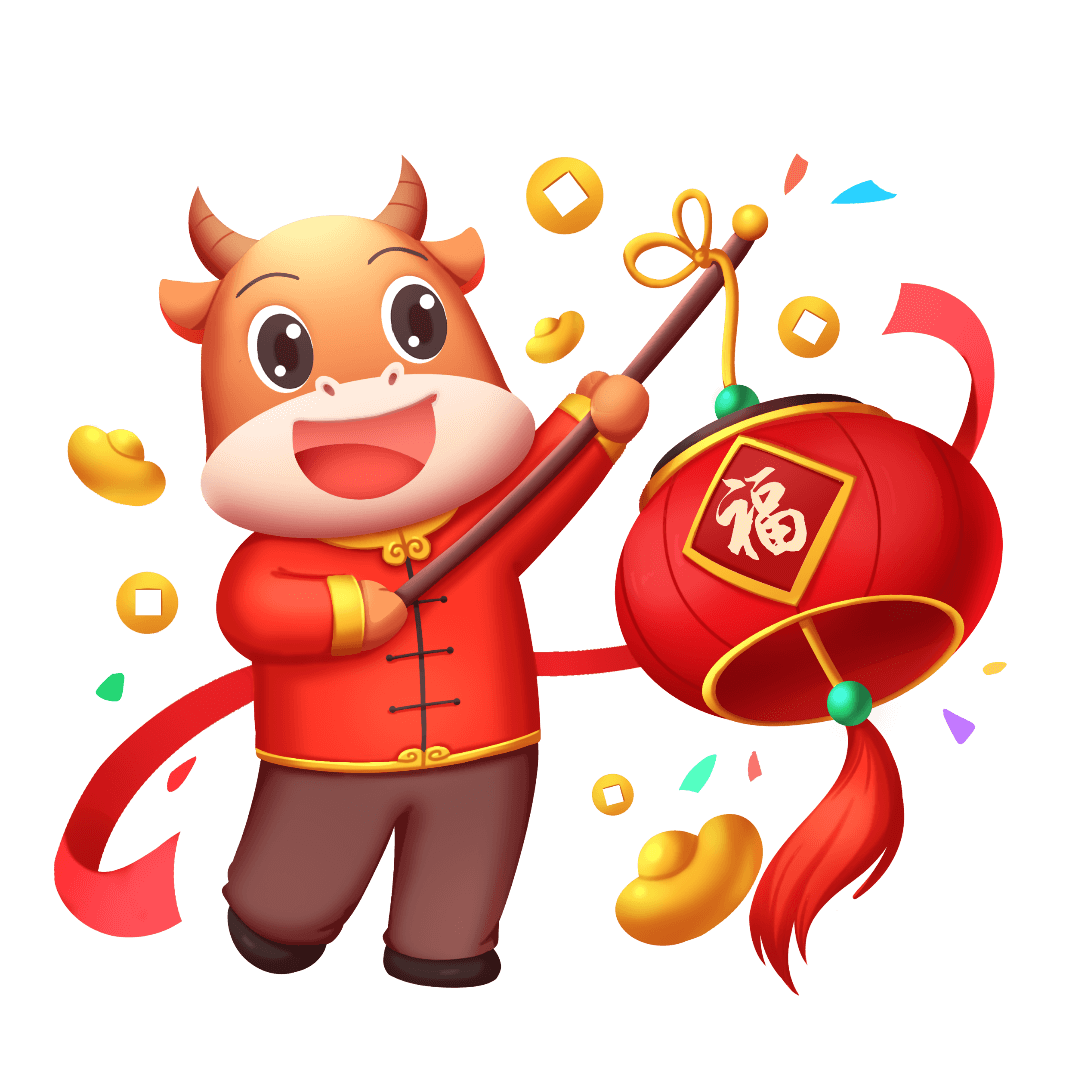 添加标题
添加标题
请在此输入您需要的文字内容，感谢您使用我们的PPT模板，请在此输入您需要的文字内容。
请在此输入您需要的文字内容，感谢您使用我们的PPT模板，请在此输入您需要的文字内容。
请在此输入您需要的文字内容，感谢您使用我们的PPT模板，请在此输入您需要的文字内容。
输入标题
1
此处添加标题
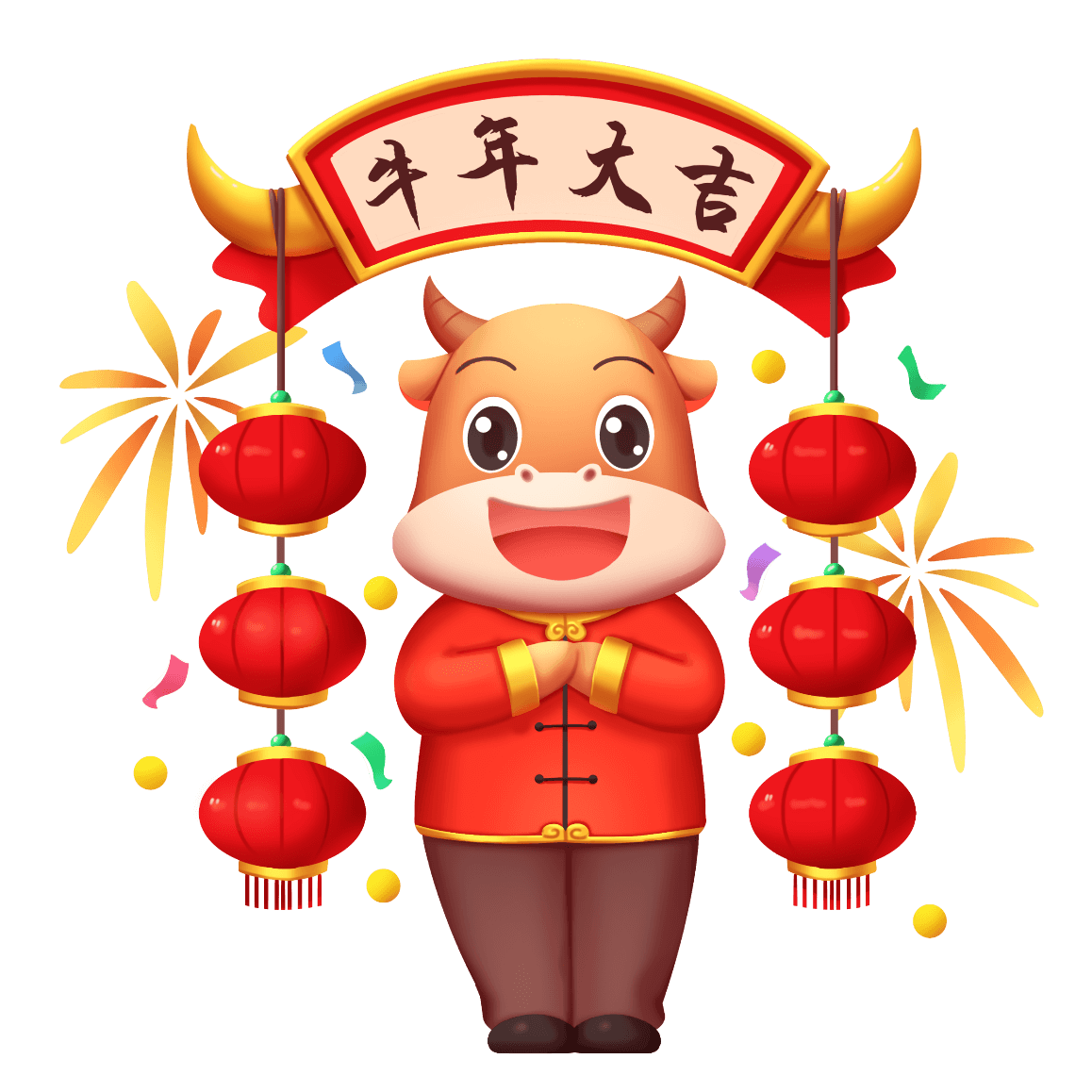 标题文字添加
标题文字添加
标题文字添加
用户可以在投影仪或者计算机上进行演示也可以将演示文稿
用户可以在投影仪或者计算机上进行演示也可以将演示文稿
用户可以在投影仪或者计算机上进行演示也可以将演示文稿
1
此处添加标题
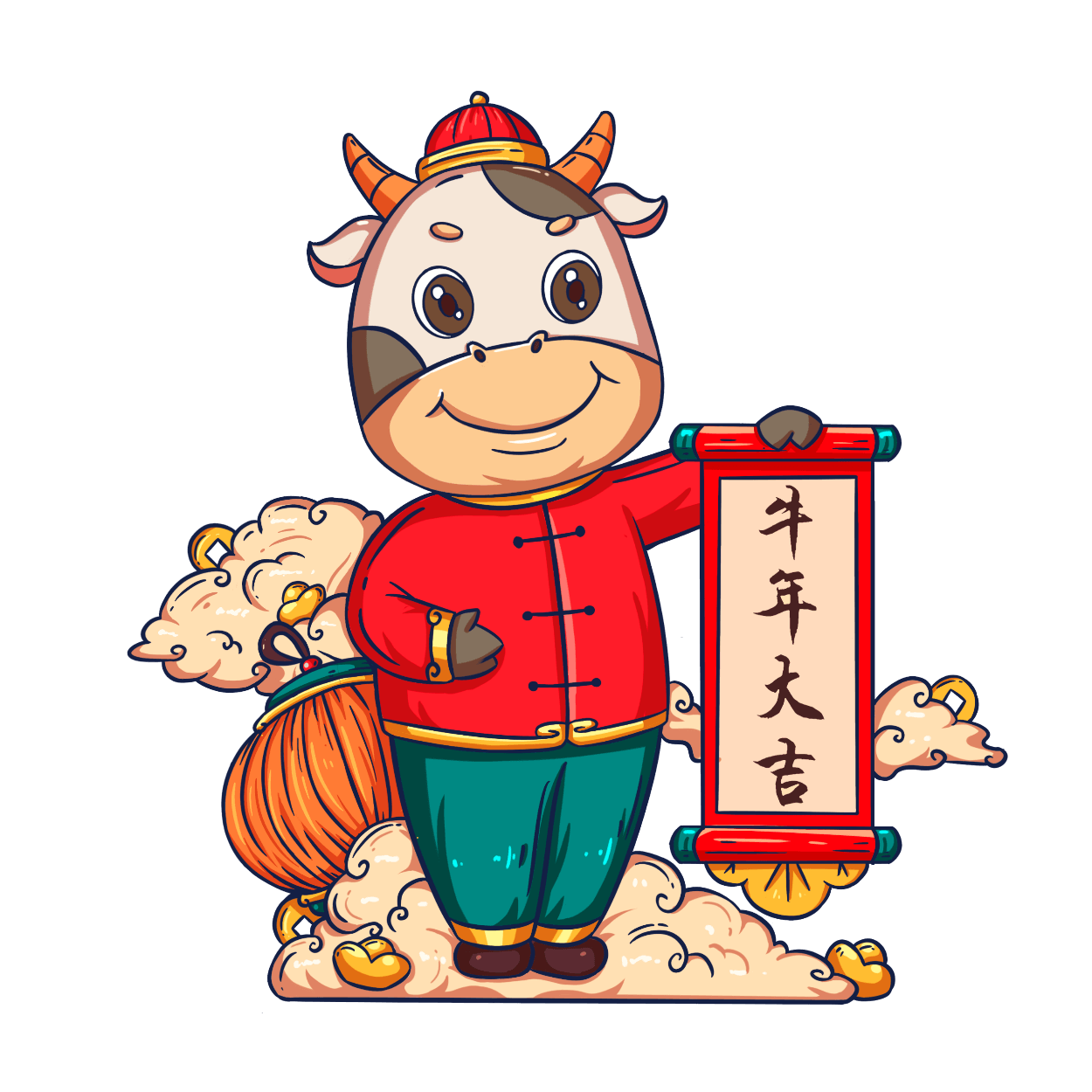 输入标题
输入标题
单击添加文字内容，言简意赅不罗嗦。单击添加文字内容，言简意赅不罗嗦。单击添加文字内容，言简意赅不罗嗦。
单击添加文字内容，言简意赅不罗嗦。单击添加文字内容，言简意赅不罗嗦。单击添加文字内容，言简意赅不罗嗦。
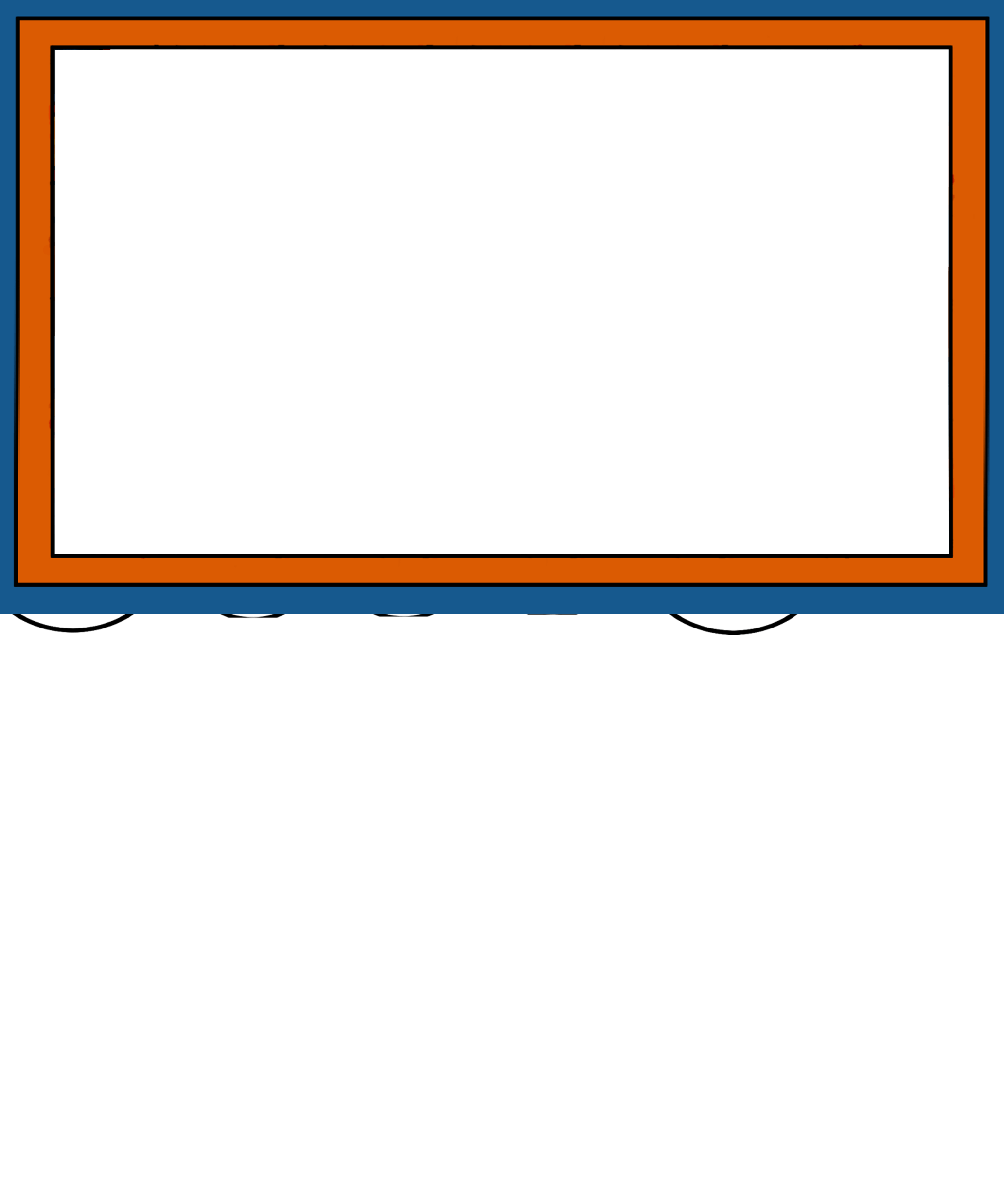 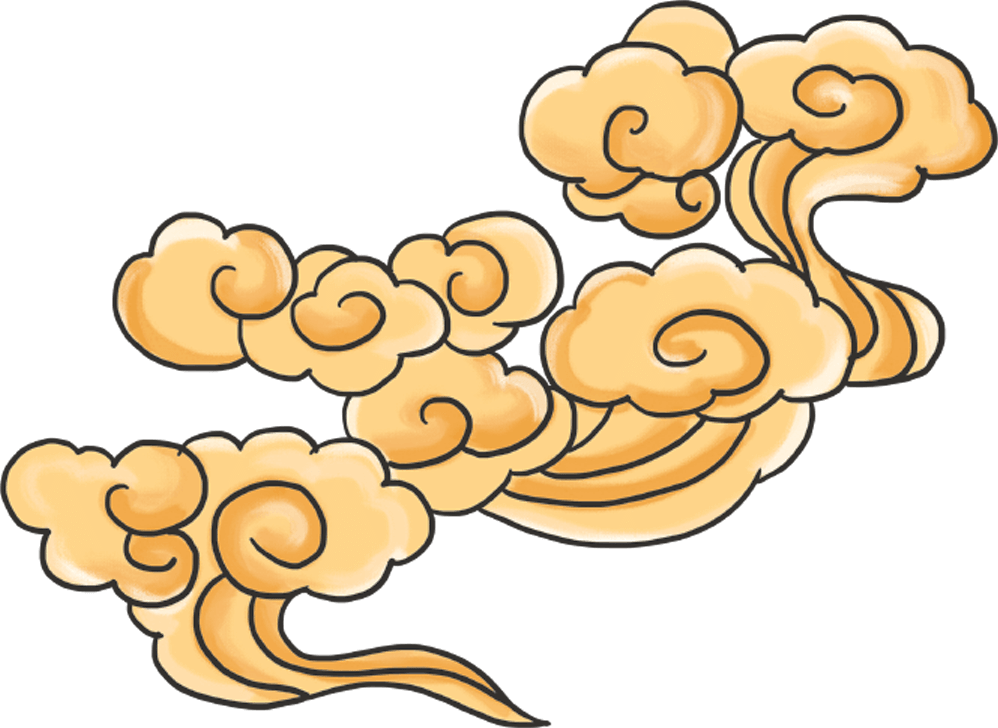 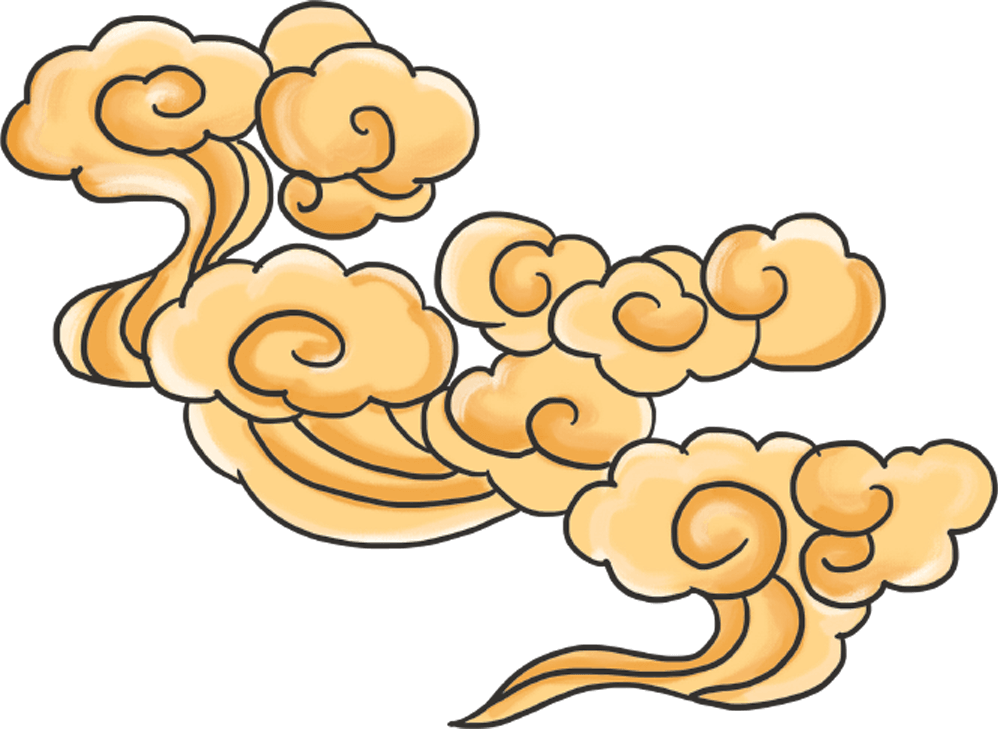 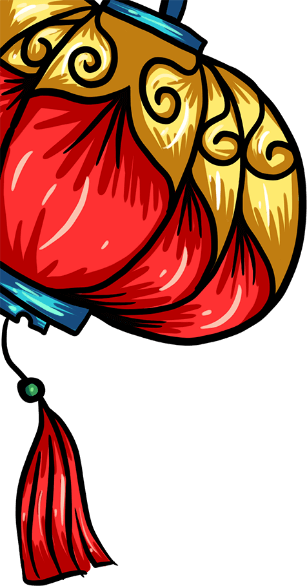 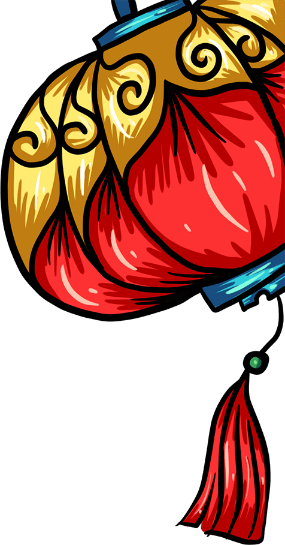 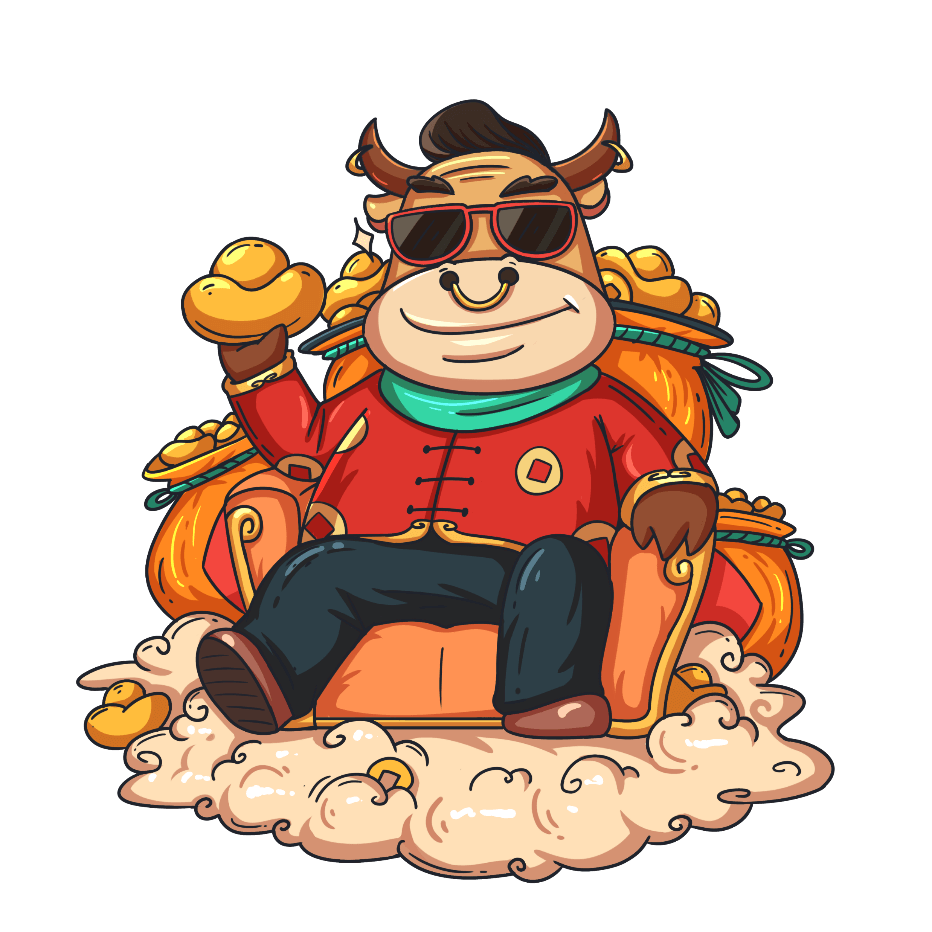 PART
02
此处添加标题
The user can demonstrate on a projector or computer or print the it into a film to be used in a wider field
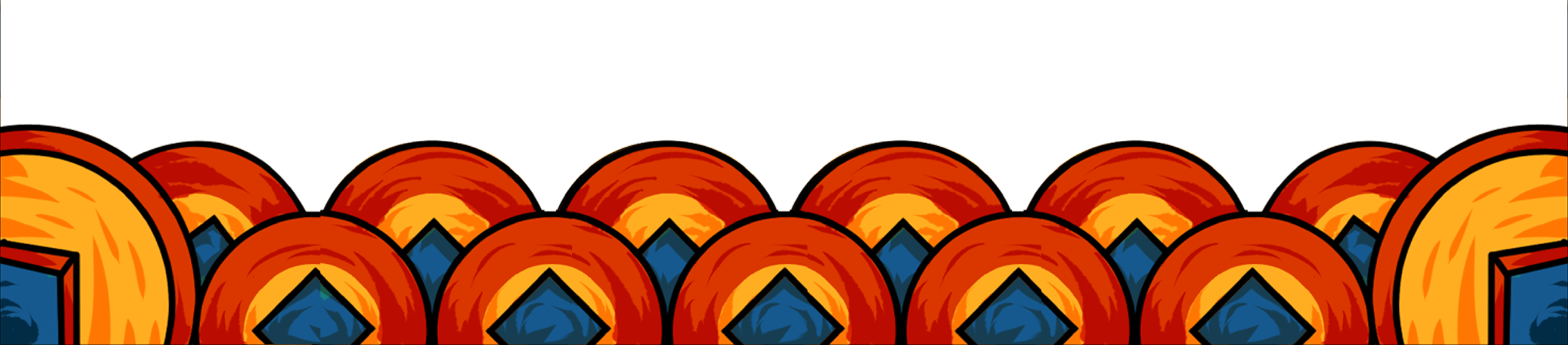 2
此处添加标题
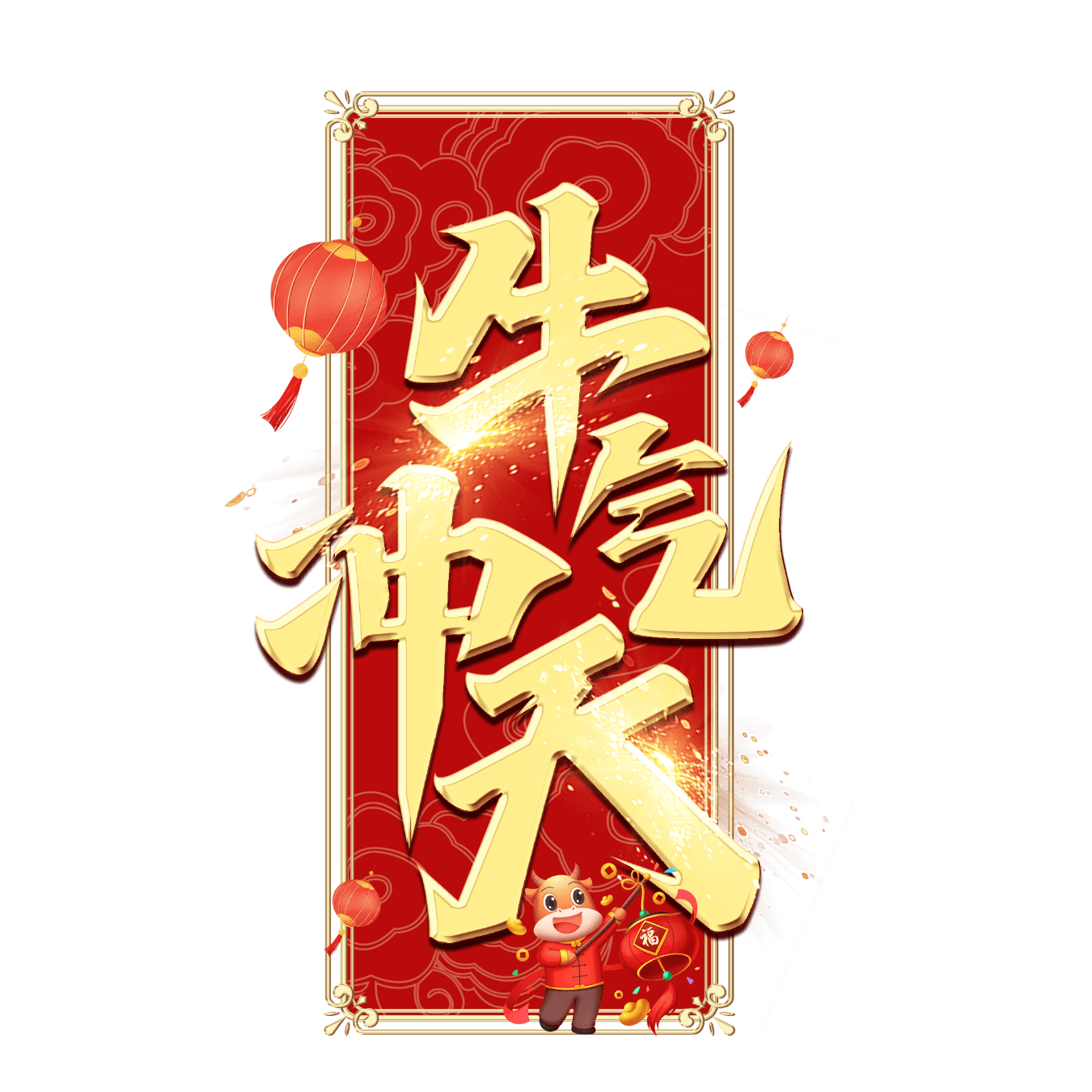 添加标题
添加标题
添加标题
添加标题
复制粘贴您需要的文字内容，单击添加文字内容，言简意赅不罗嗦。
复制粘贴您需要的文字内容，单击添加文字内容，言简意赅不罗嗦。
复制粘贴您需要的文字内容，单击添加文字内容，言简意赅不罗嗦。
复制粘贴您需要的文字内容，单击添加文字内容，言简意赅不罗嗦。
2
此处添加标题
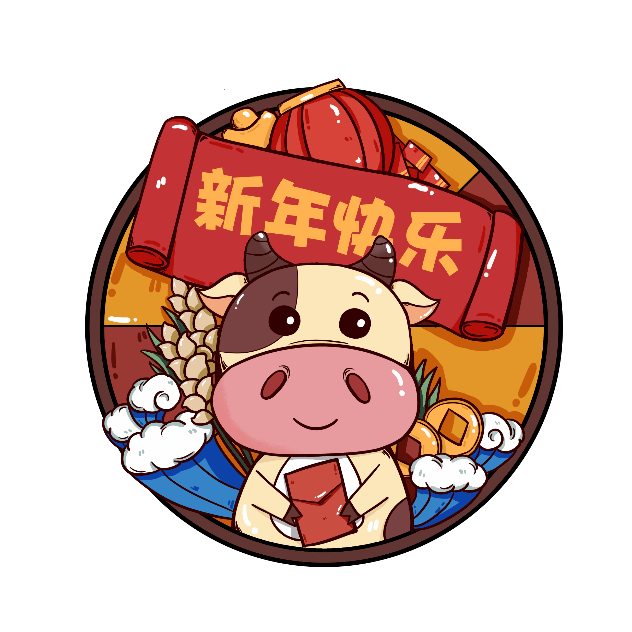 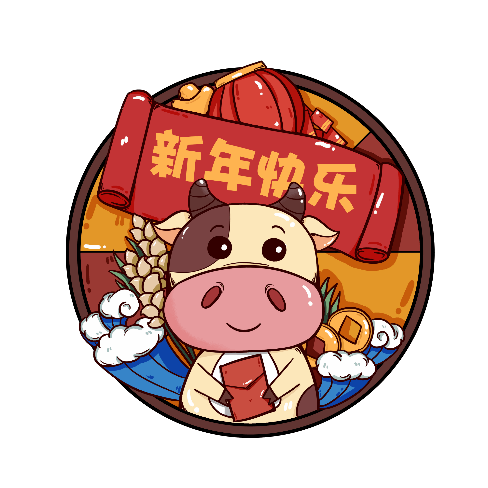 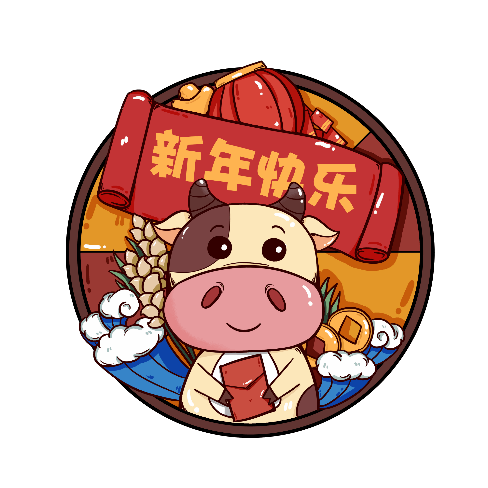 添加标题
添加标题
点击添加文本点击添加文本点击添加文本点击添加文本
点击添加文本点击添加文本点击添加文本点击添加文本
添加标题
添加标题
添加标题
点击添加文本点击添加文本点击添加文本点击添加文本
点击添加文本点击添加文本点击添加文本点击添加文本
点击添加文本点击添加文本点击添加文本点击添加文本
2
此处添加标题
相关标题文字
点击添加相关标题文字，点击添加相关标题文字，点击添加相关标题文字，
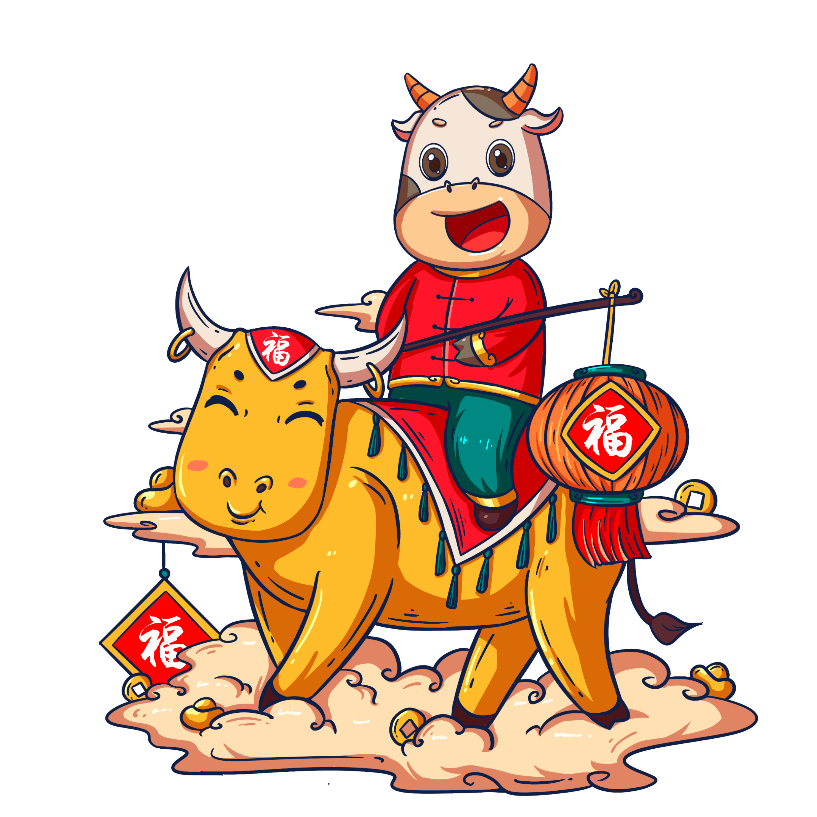 相关标题文字
点击添加相关标题文字，点击添加相关标题文字，点击添加相关标题文字，
相关标题文字
点击添加相关标题文字，点击添加相关标题文字，点击添加相关标题文字，
2
此处添加标题
添加标题
添加标题
01
02
点击添加文本点击添加文本点击添加文本点击添加文本点击添加文本点击添加文本
点击添加文本点击添加文本点击添加文本点击添加文本点击添加文本点击添加文本
添加标题
添加标题
03
04
点击添加文本点击添加文本点击添加文本点击添加文本点击添加文本点击添加文本
点击添加文本点击添加文本点击添加文本点击添加文本点击添加文本点击添加文本
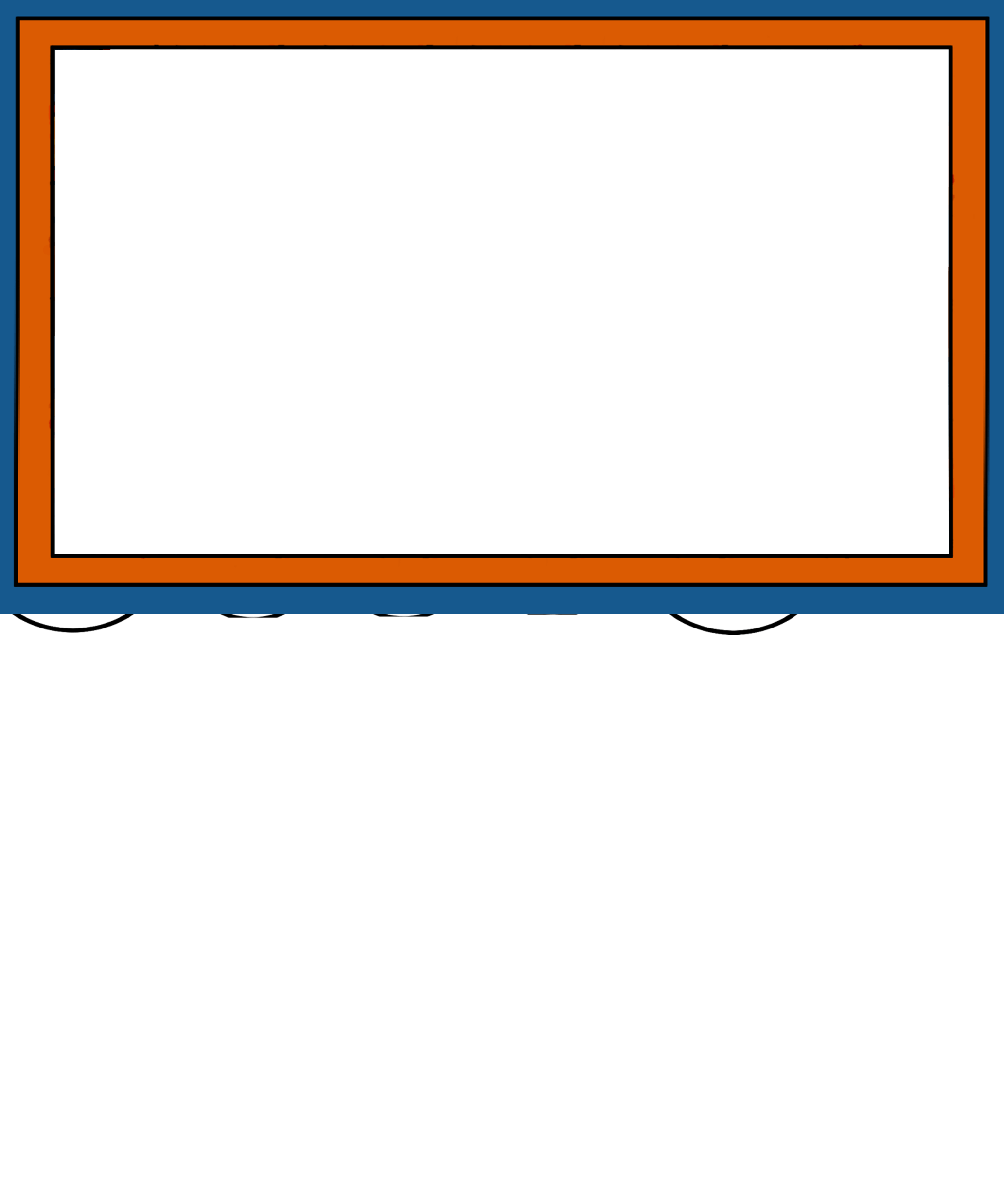 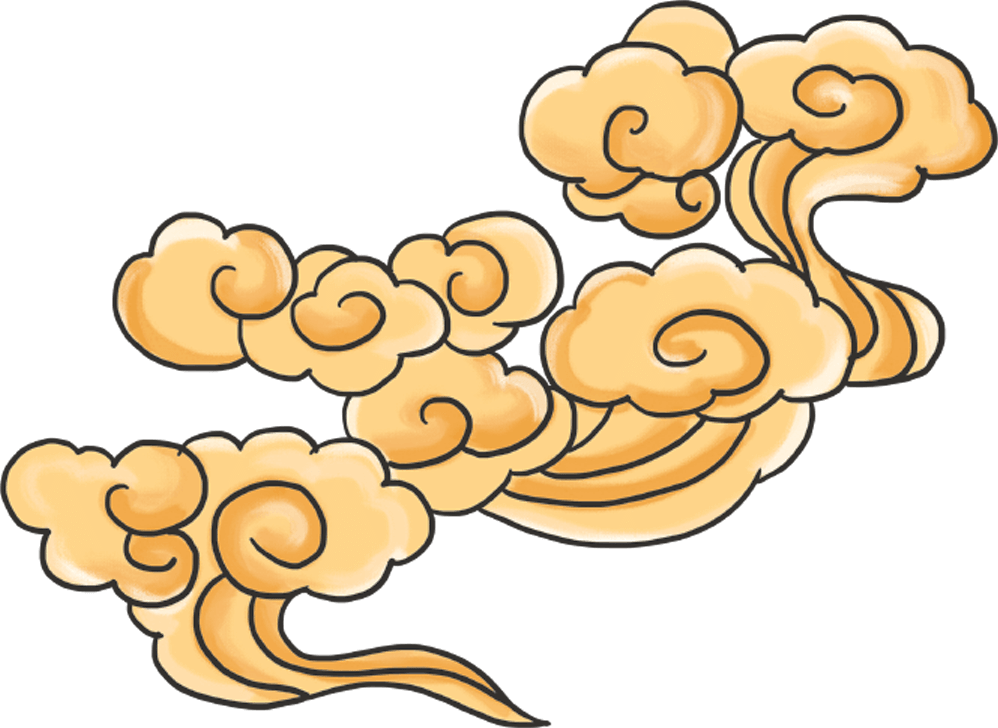 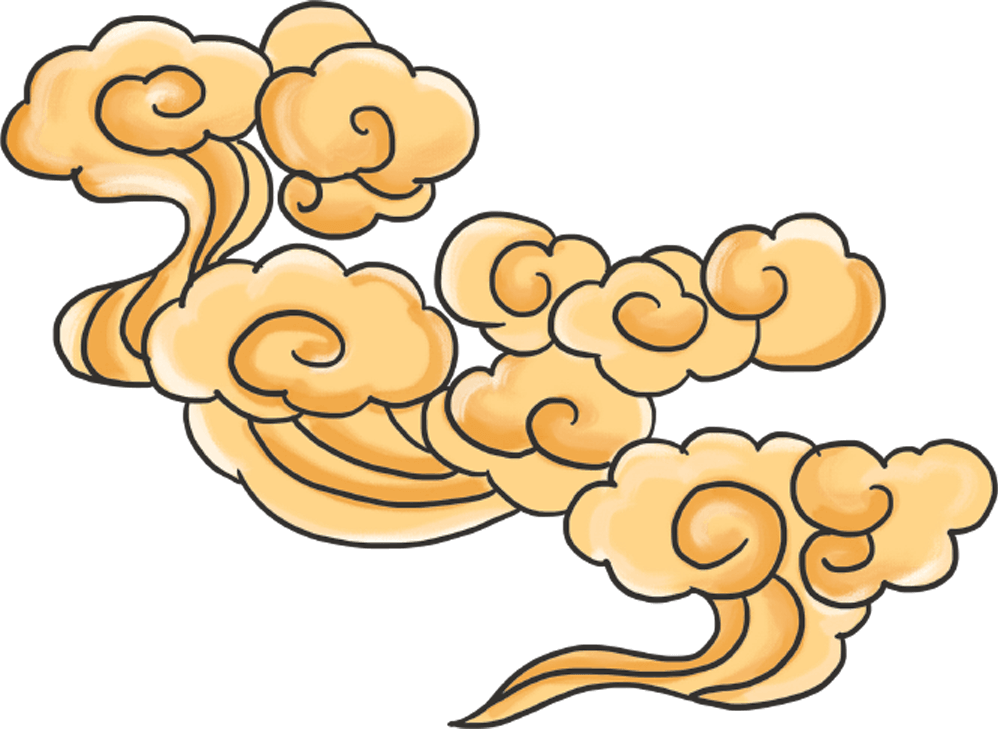 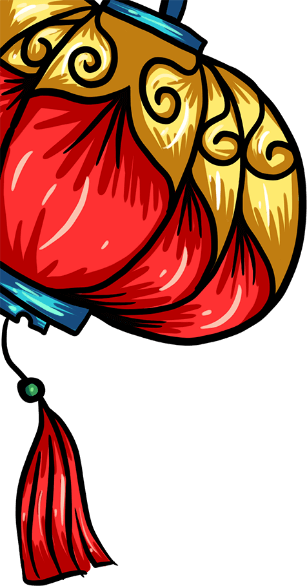 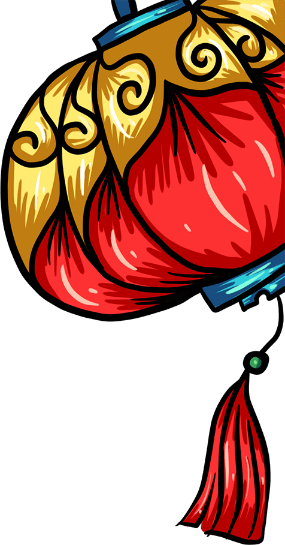 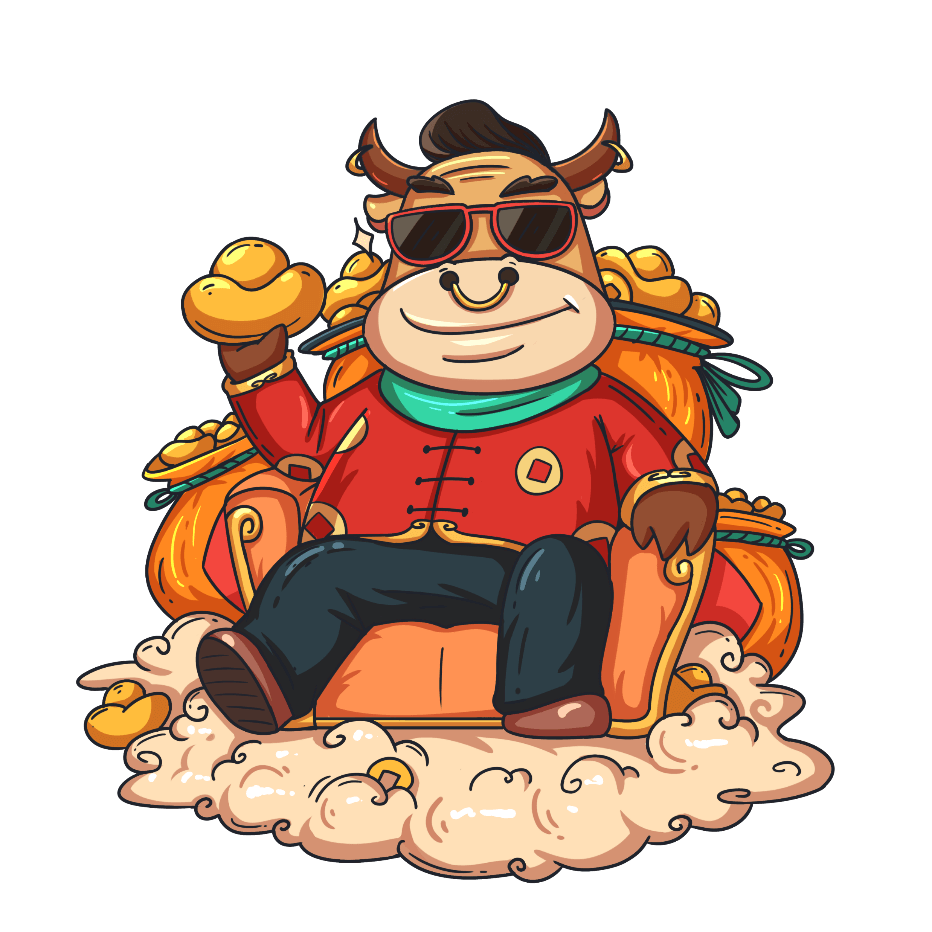 PART
03
此处添加标题
The user can demonstrate on a projector or computer or print the it into a film to be used in a wider field
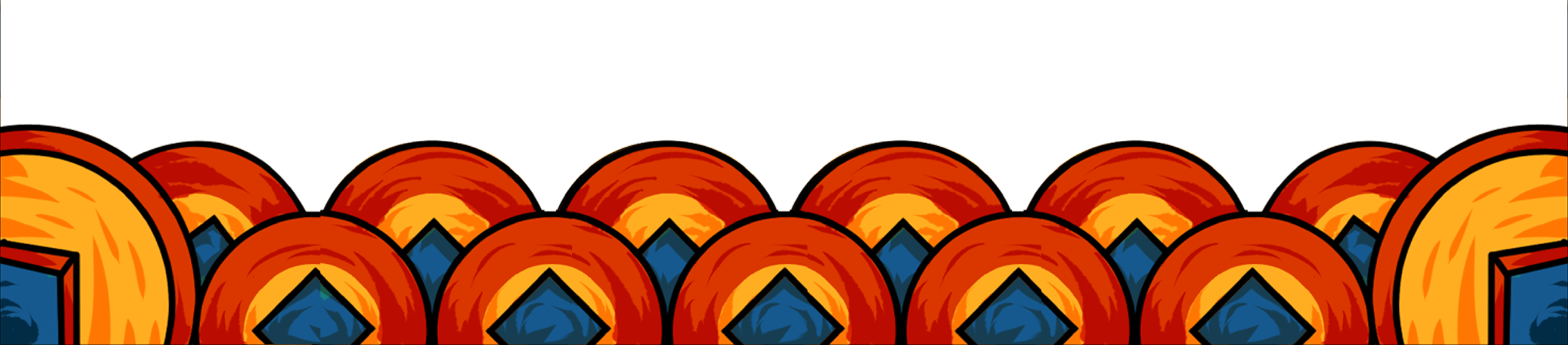 3
此处添加标题
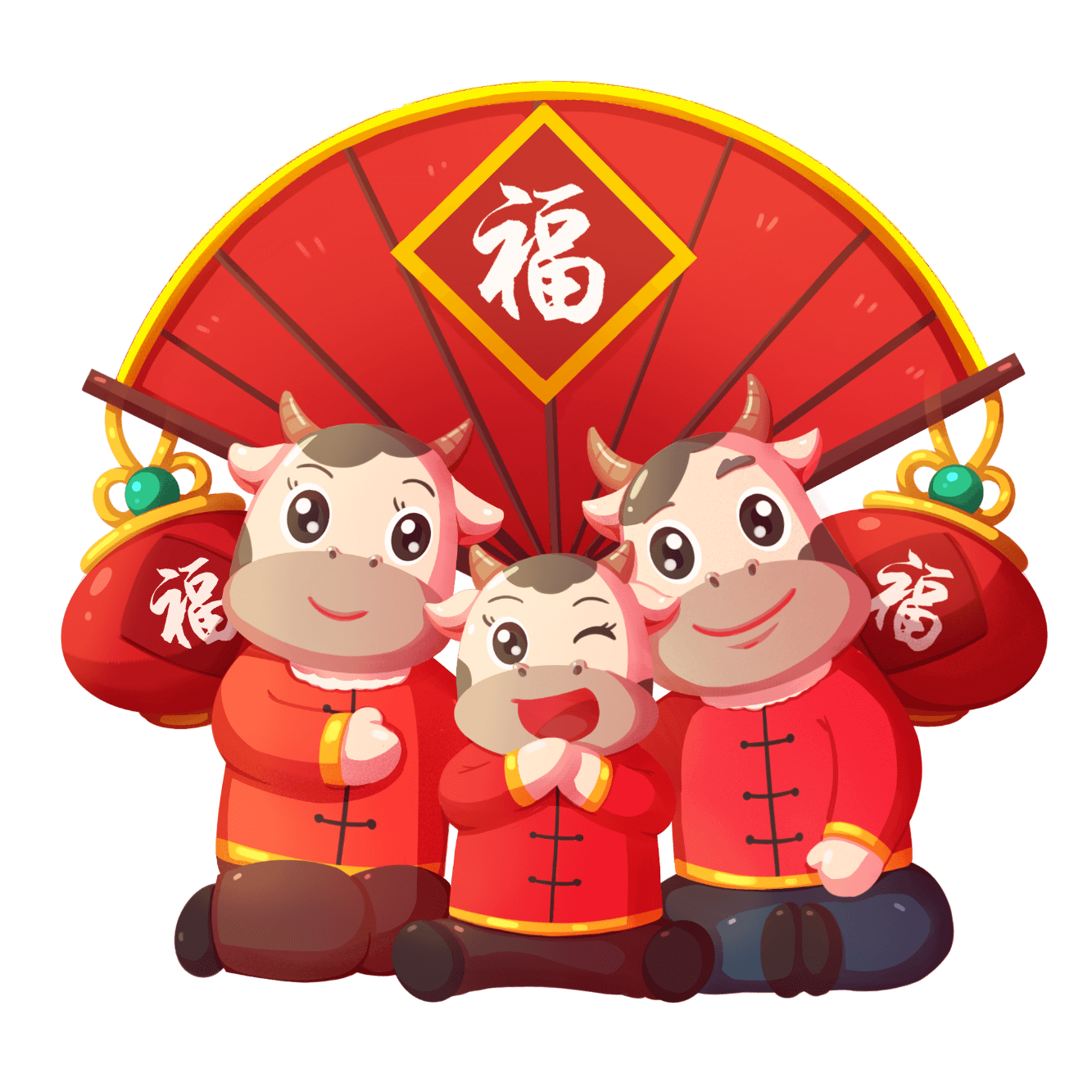 添  加  标  题
请在此处添加具体内容，文字尽量言简意赅，简单说明即可，不必过于繁琐，注意版面美观度。
添  加  标  题
请在此处添加具体内容，文字尽量言简意赅，简单说明即可，不必过于繁琐，注意版面美观度。
添  加  标  题
请在此处添加具体内容，文字尽量言简意赅，简单说明即可，不必过于繁琐，注意版面美观度。
3
此处添加标题
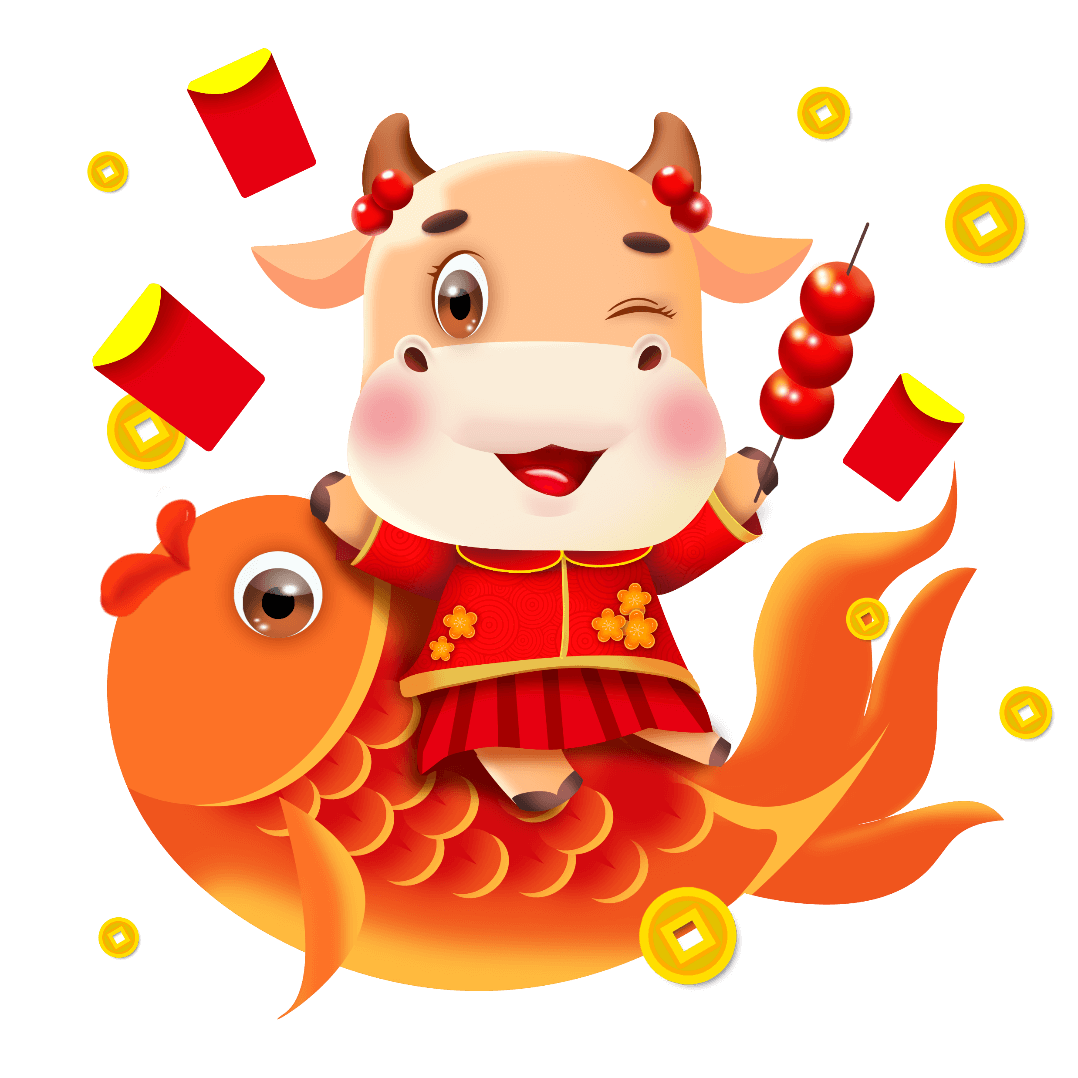 添  加  标  题
请在此处添加具体内容，文字尽量言简意赅，简单说明即可，不必过于繁琐，注意版面美观度。
请在此处添加具体内容，文字尽量言简意赅，简单说明即可，不必过于繁琐，注意版面美观度。
添  加  标  题
添  加  标  题
请在此处添加具体内容，文字尽量言简意赅，简单说明即可，不必过于繁琐，注意版面美观度。
3
此处添加标题
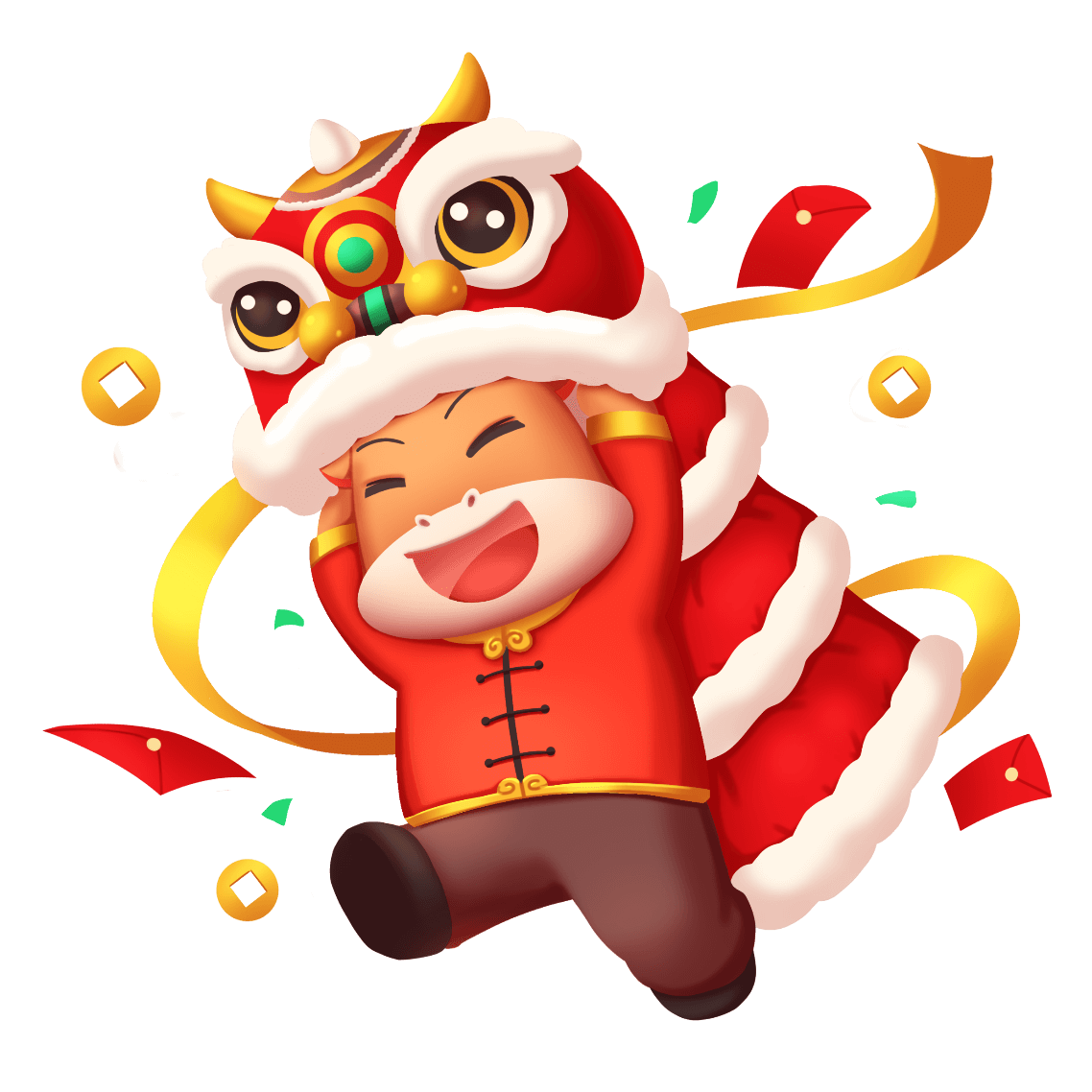 添加标题
您的内容打在这里，或者通过复制您的文本后，在此框中选择粘贴，并选择只保留文字。
添加标题
您的内容打在这里，或者通过复制您的文本后，在此框中选择粘贴，并选择只保留文字。
3
此处添加标题
添加标题
添加标题
添加标题
添加标题
请在此处添加具体内容，文字尽量言简意赅，简单说明即可，不必过于繁琐，注意版面美观度。
请在此处添加具体内容，文字尽量言简意赅，简单说明即可，不必过于繁琐，注意版面美观度。
请在此处添加具体内容，文字尽量言简意赅，简单说明即可，不必过于繁琐，注意版面美观度。
请在此处添加具体内容，文字尽量言简意赅，简单说明即可，不必过于繁琐，注意版面美观度。
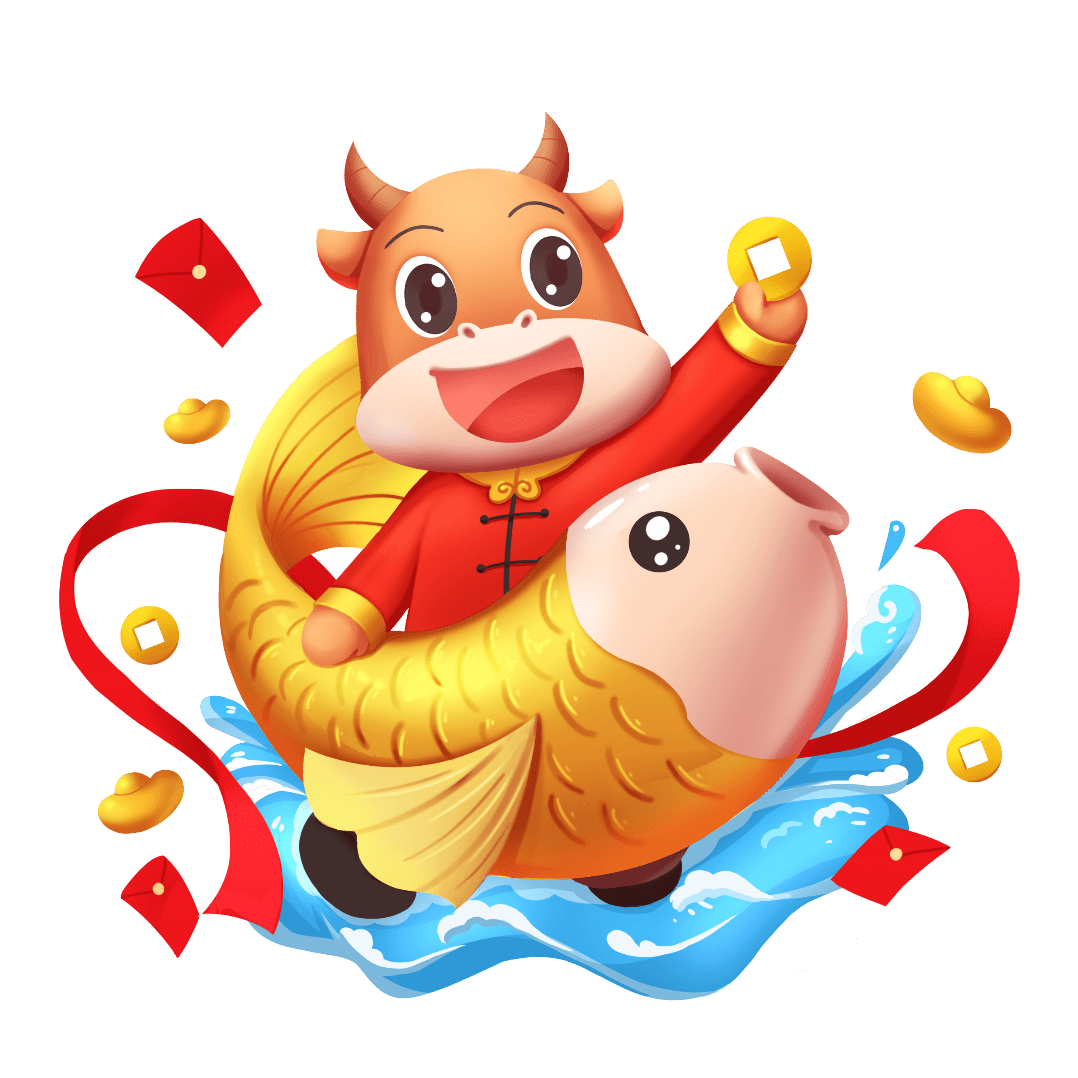 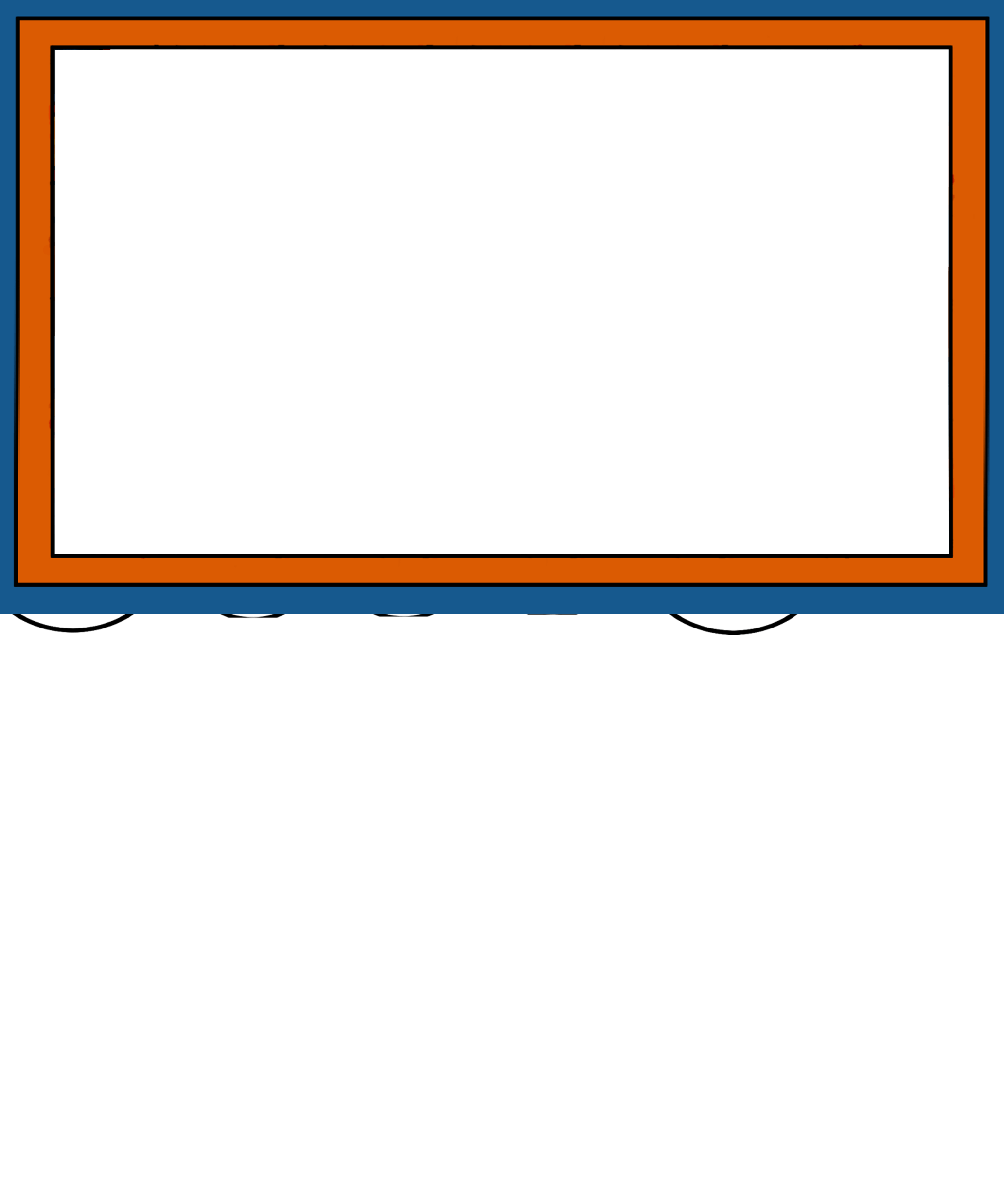 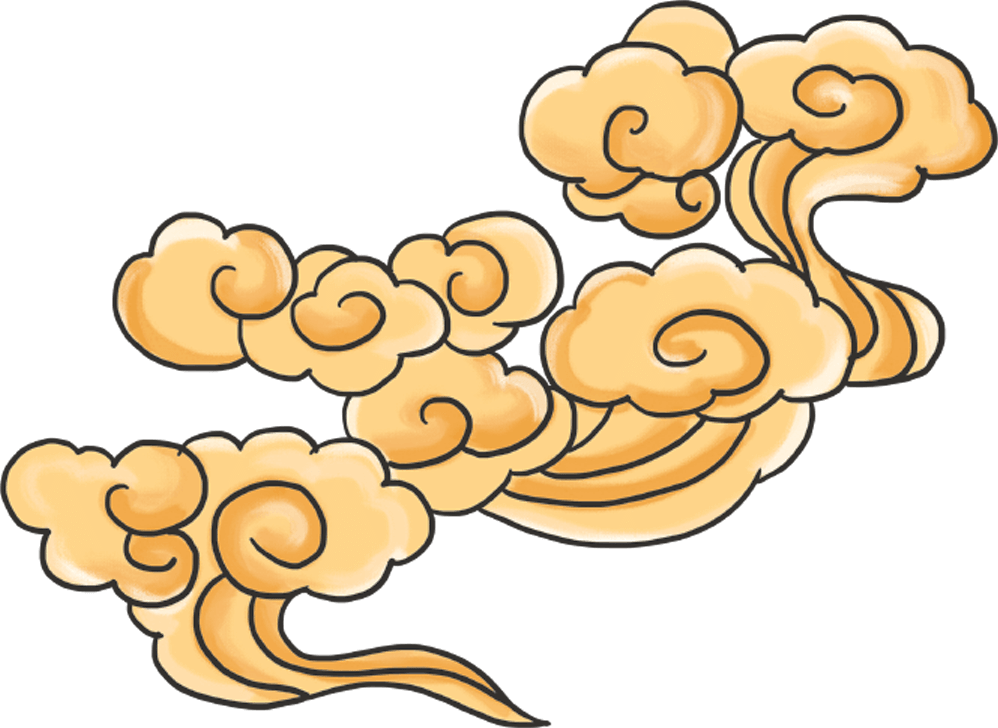 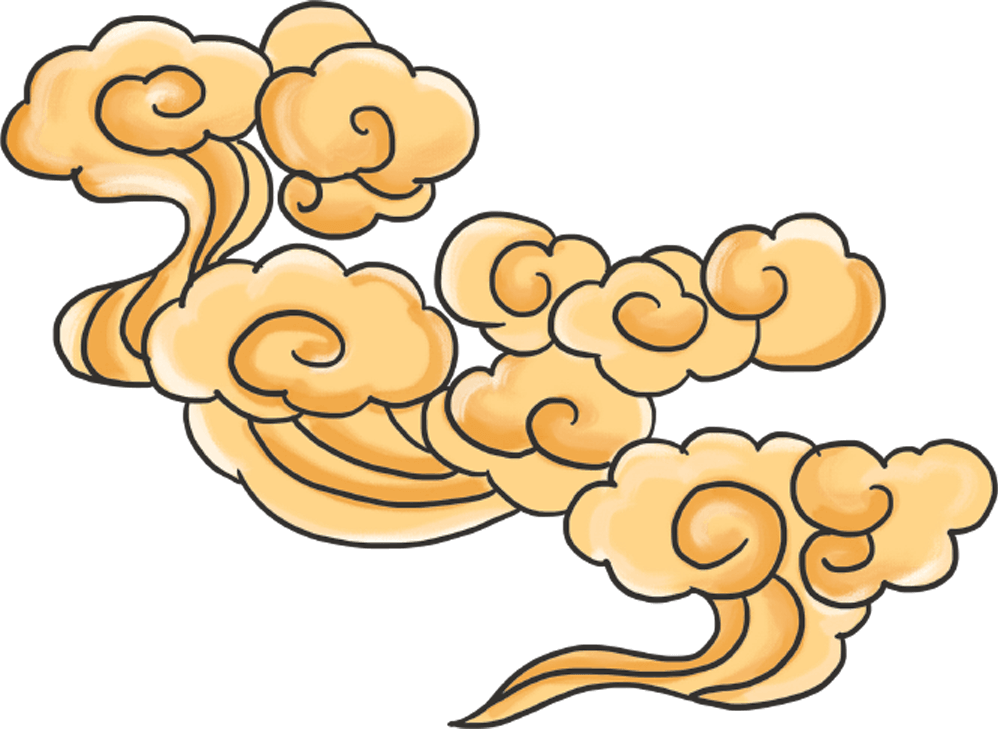 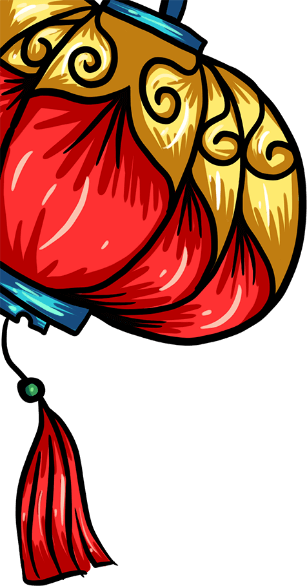 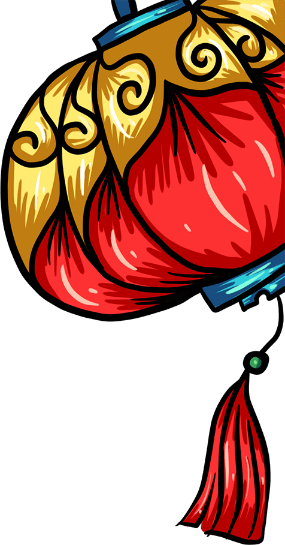 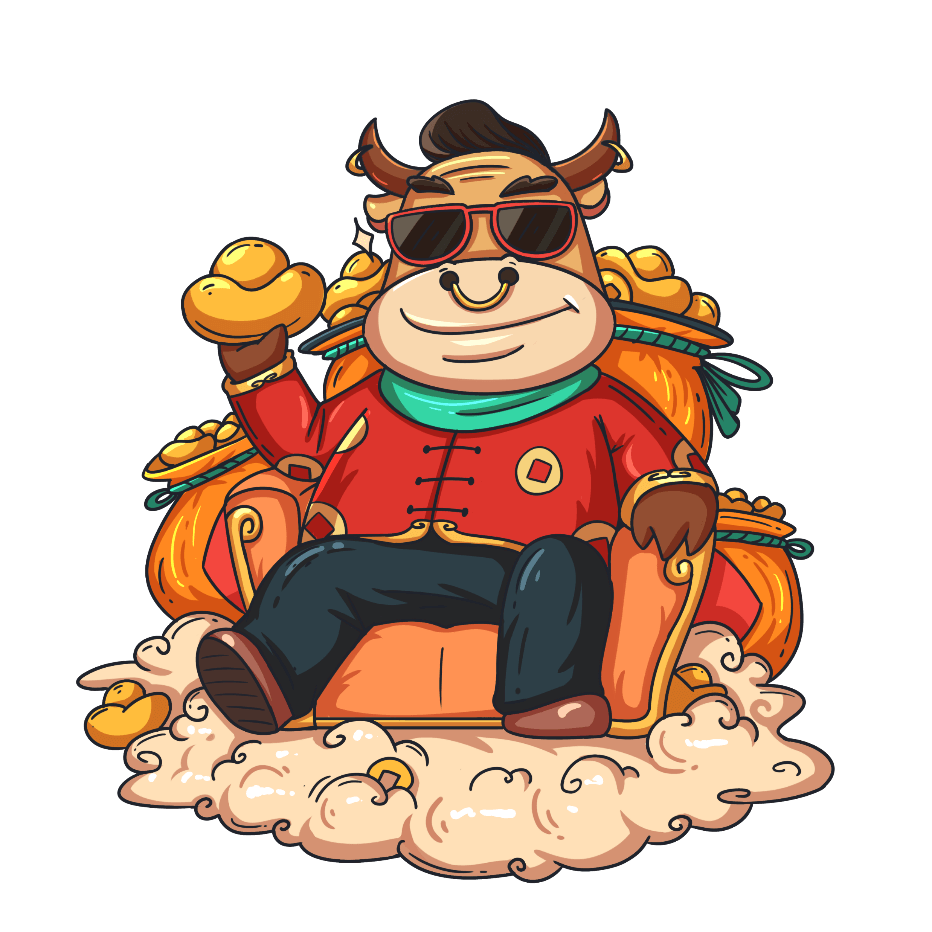 PART
04
此处添加标题
The user can demonstrate on a projector or computer or print the it into a film to be used in a wider field
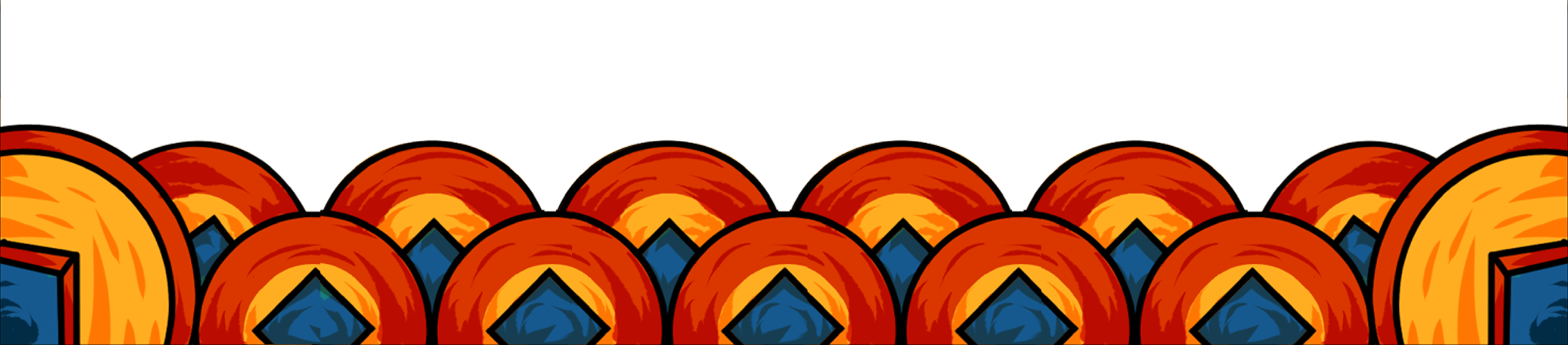 4
此处添加标题
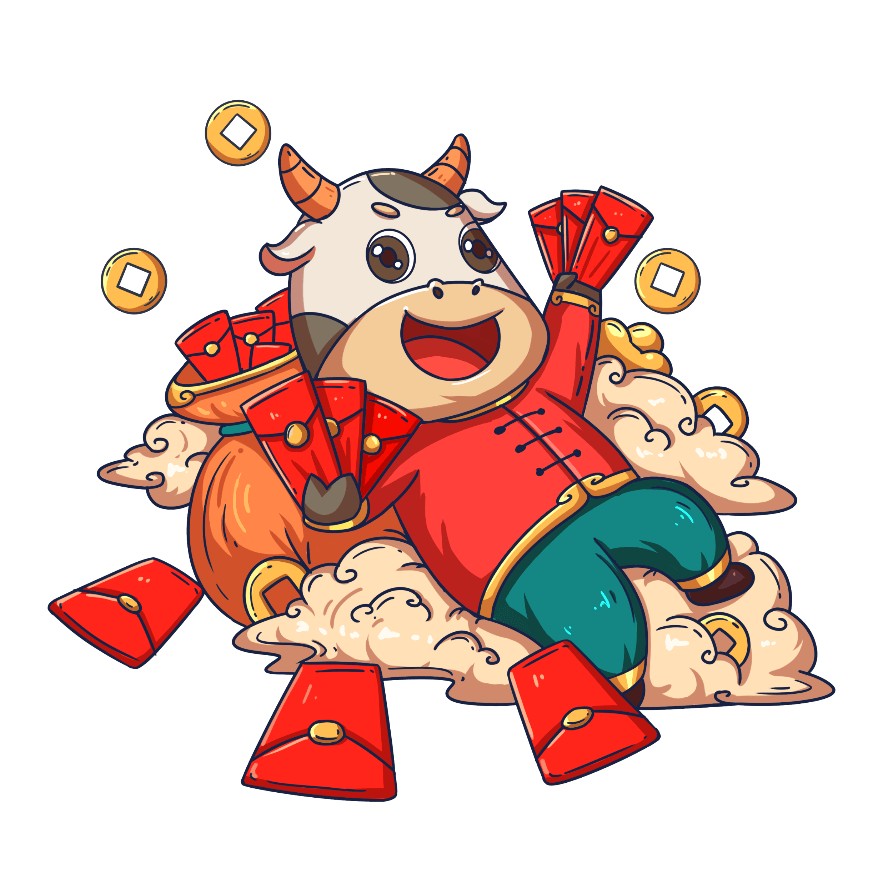 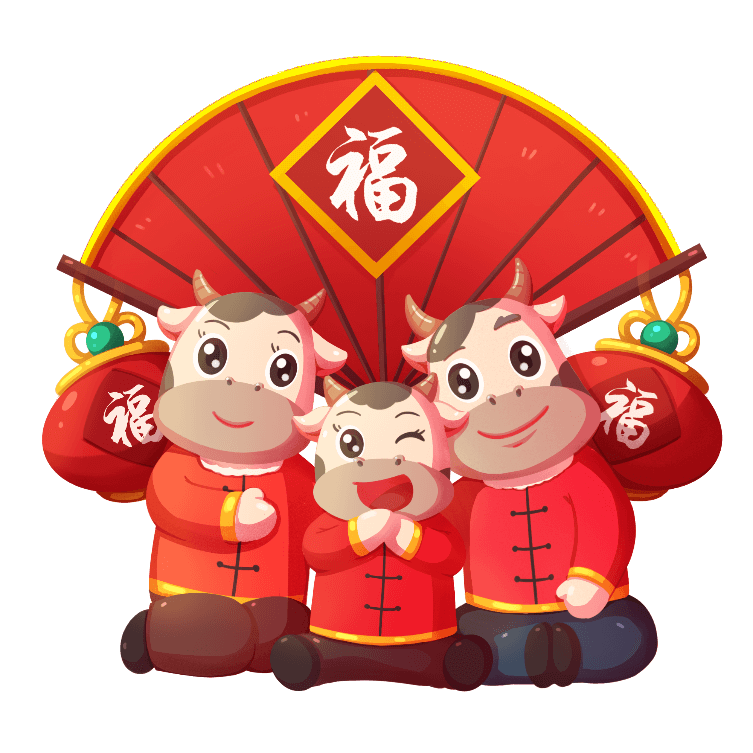 标题
标题
这里输入简单的文字概述这里输入简单文字概述这里输入简单的文字概述这里入简单的文字
这里输入简单的文字概述这里输入简单文字概述这里输入简单的文字概述这里入简单的文字
4
此处添加标题
标题文本预设
标题文本预设
标题文本预设
标题文本预设
您的内容打在这里，或者通过复制您的文本后，
您的内容打在这里，或者通过复制您的文本后，
您的内容打在这里，或者通过复制您的文本后，
您的内容打在这里，或者通过复制您的文本后，
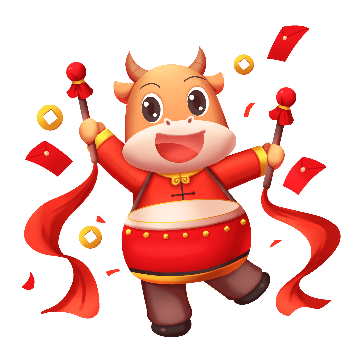 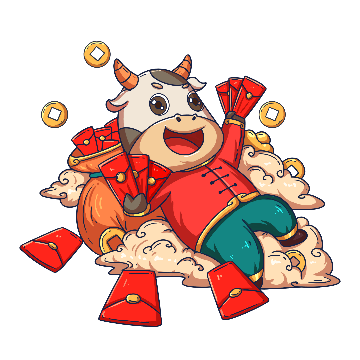 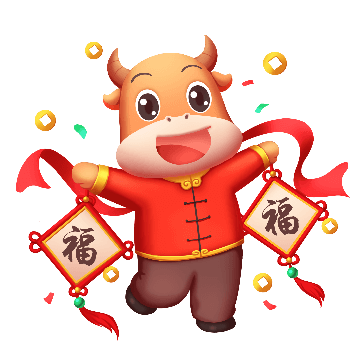 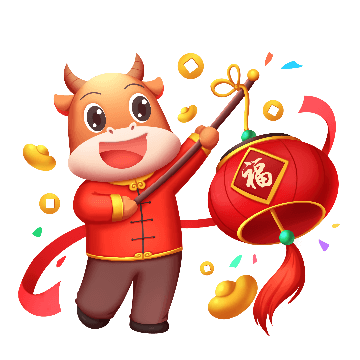 4
此处添加标题
项目二
项目四
复制粘贴您需要的文字内容，单击添加文字内容，言简意赅不罗嗦。
复制粘贴您需要的文字内容，单击添加文字内容，言简意赅不罗嗦。
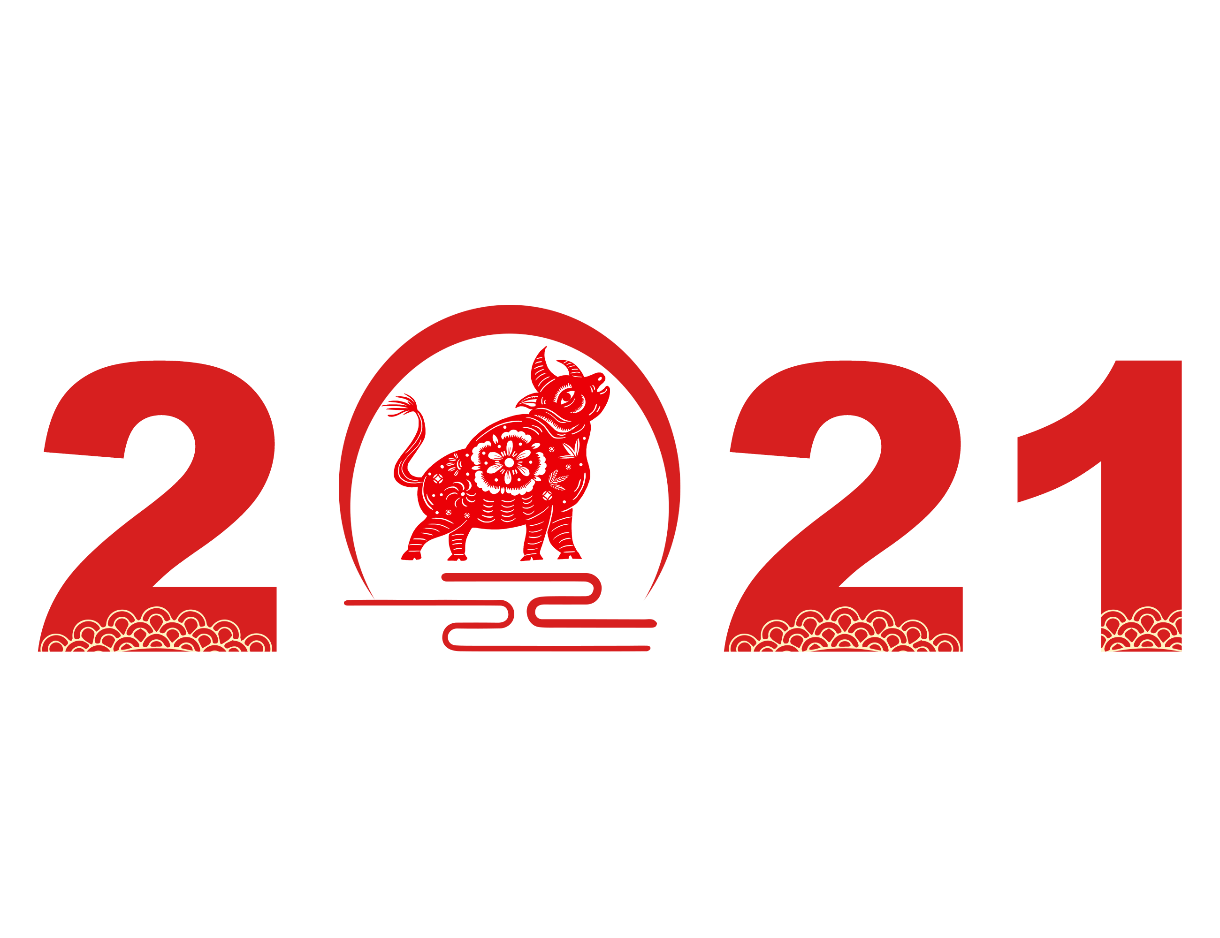 项目五
复制粘贴您需要的文字内容，单击添加文字内容，言简意赅不罗嗦。
项目三
项目一
复制粘贴您需要的文字内容，单击添加文字内容，言简意赅不罗嗦。
复制粘贴您需要的文字内容，单击添加文字内容，言简意赅不罗嗦。
4
此处添加标题
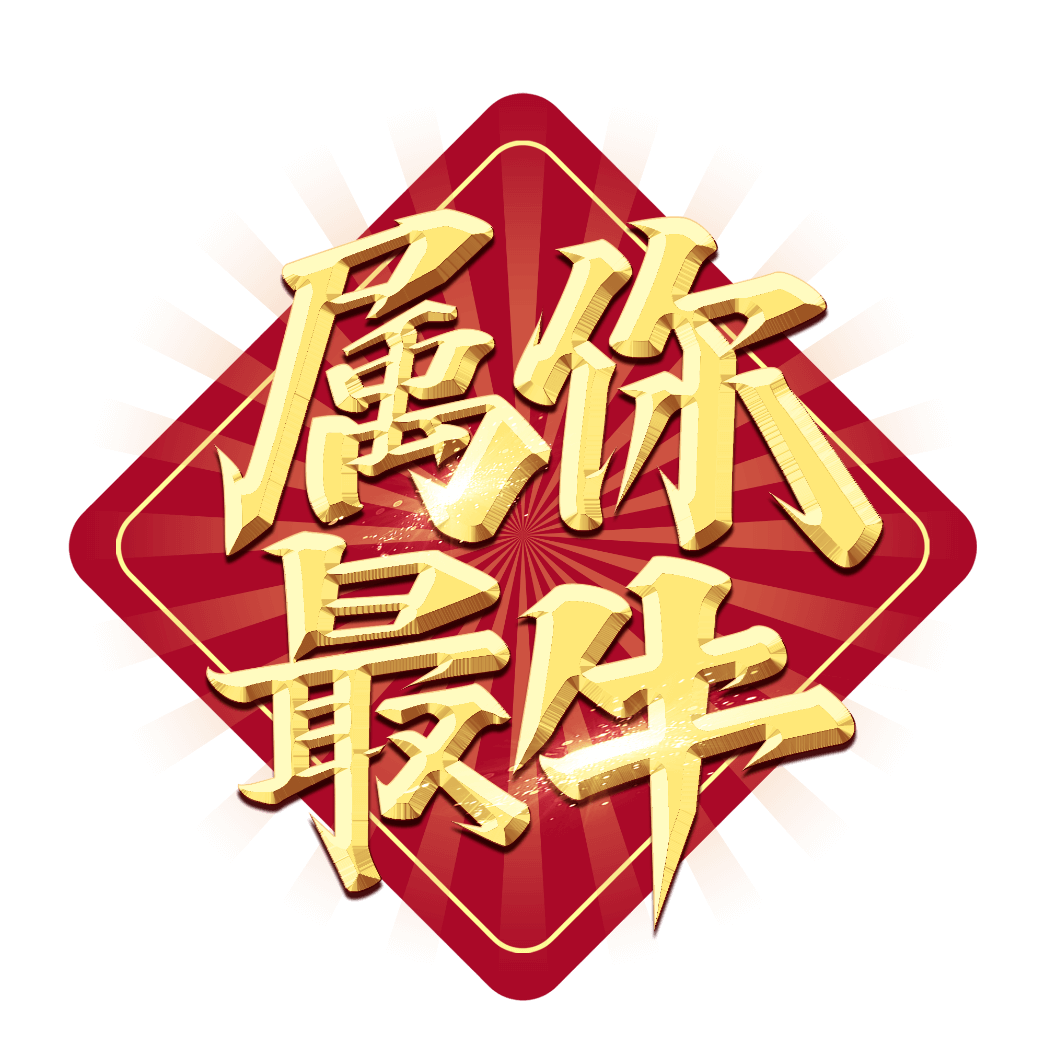 标题文本预设
标题文本预设
标题文本预设
标题文本预设
标题文本预设
标题文本预设
您的内容打在这里，或者通过复制您的文本后，
您的内容打在这里，或者通过复制您的文本后，
您的内容打在这里，或者通过复制您的文本后，
您的内容打在这里，或者通过复制您的文本后，
您的内容打在这里，或者通过复制您的文本后，
您的内容打在这里，或者通过复制您的文本后，
4
此处添加标题
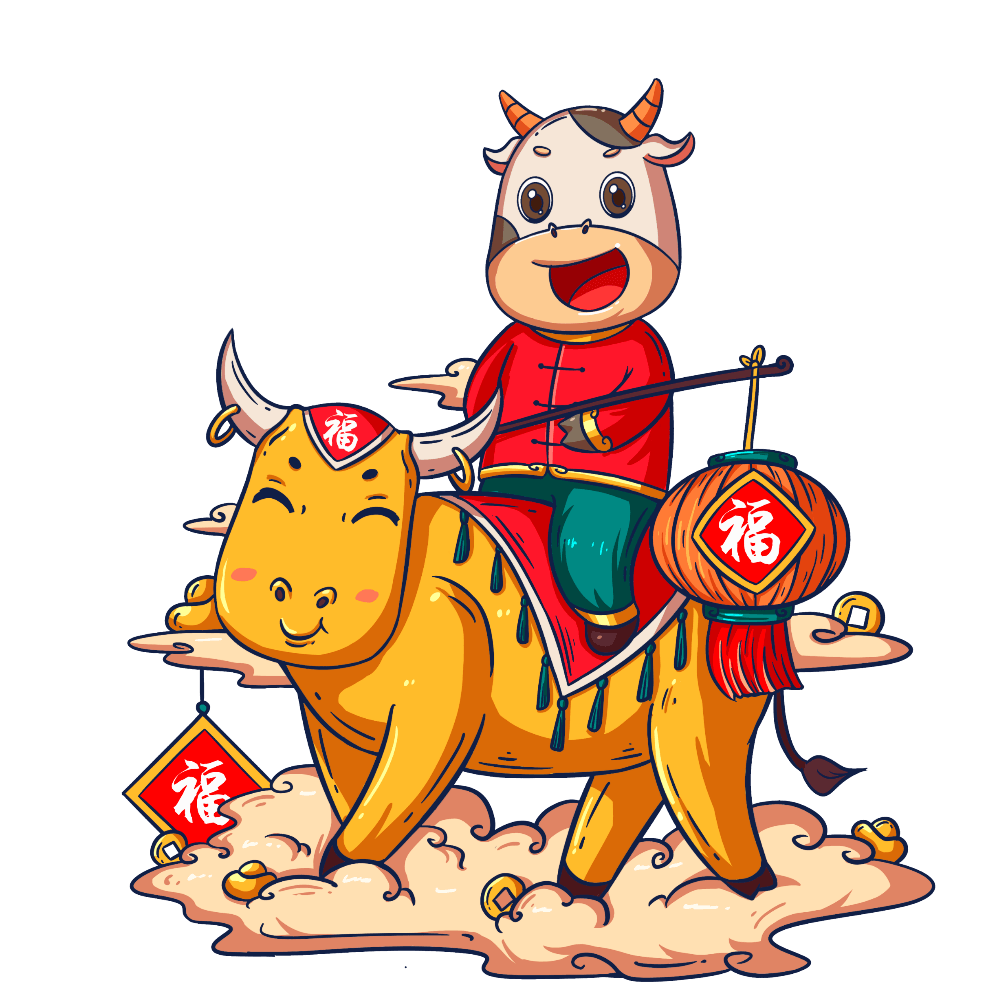 标题文字添加
标题文字添加
标题文字添加
用户可以在投影仪或者计算机上进行演示也可以将演示文稿
用户可以在投影仪或者计算机上进行演示也可以将演示文稿
用户可以在投影仪或者计算机上进行演示也可以将演示文稿
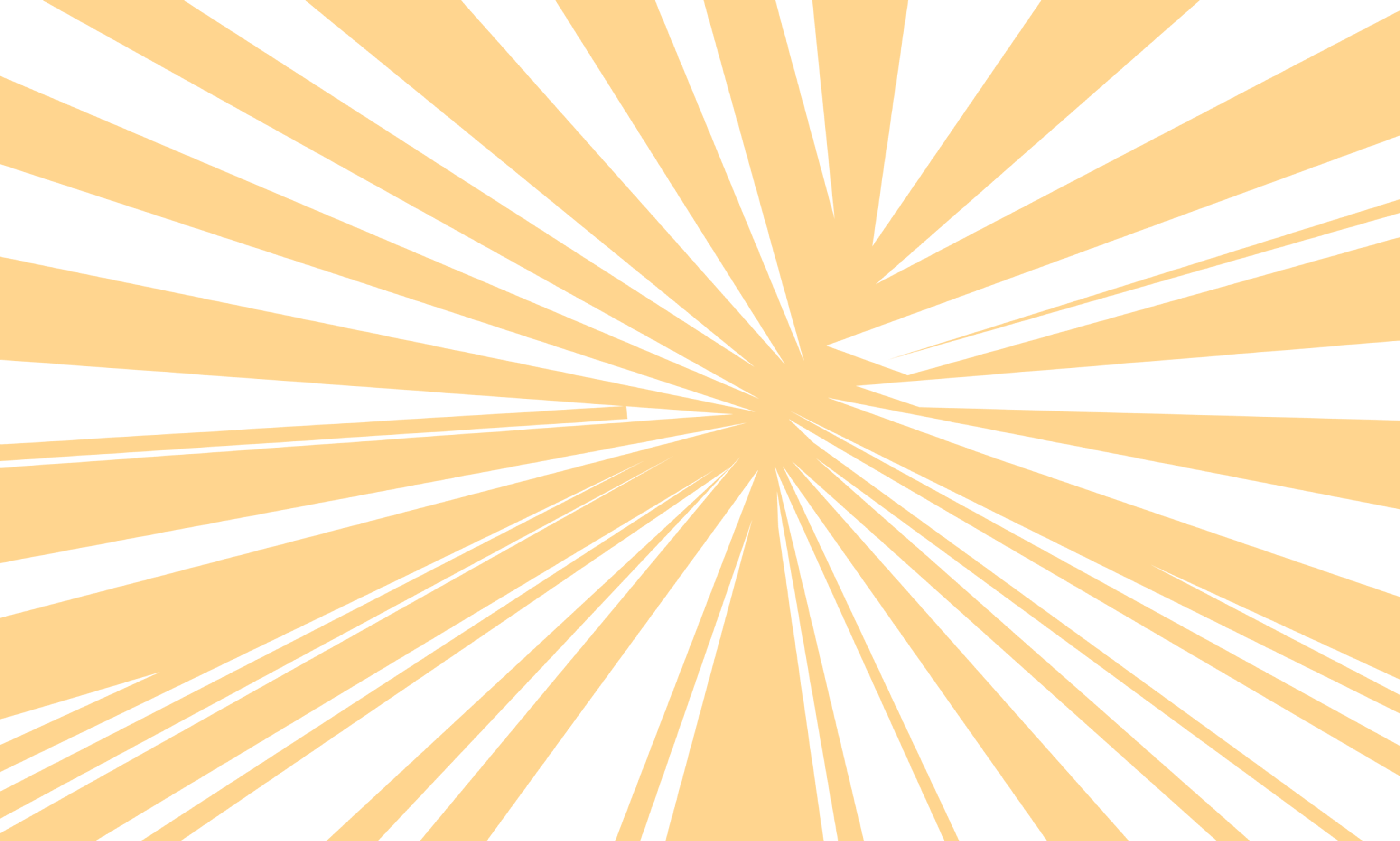 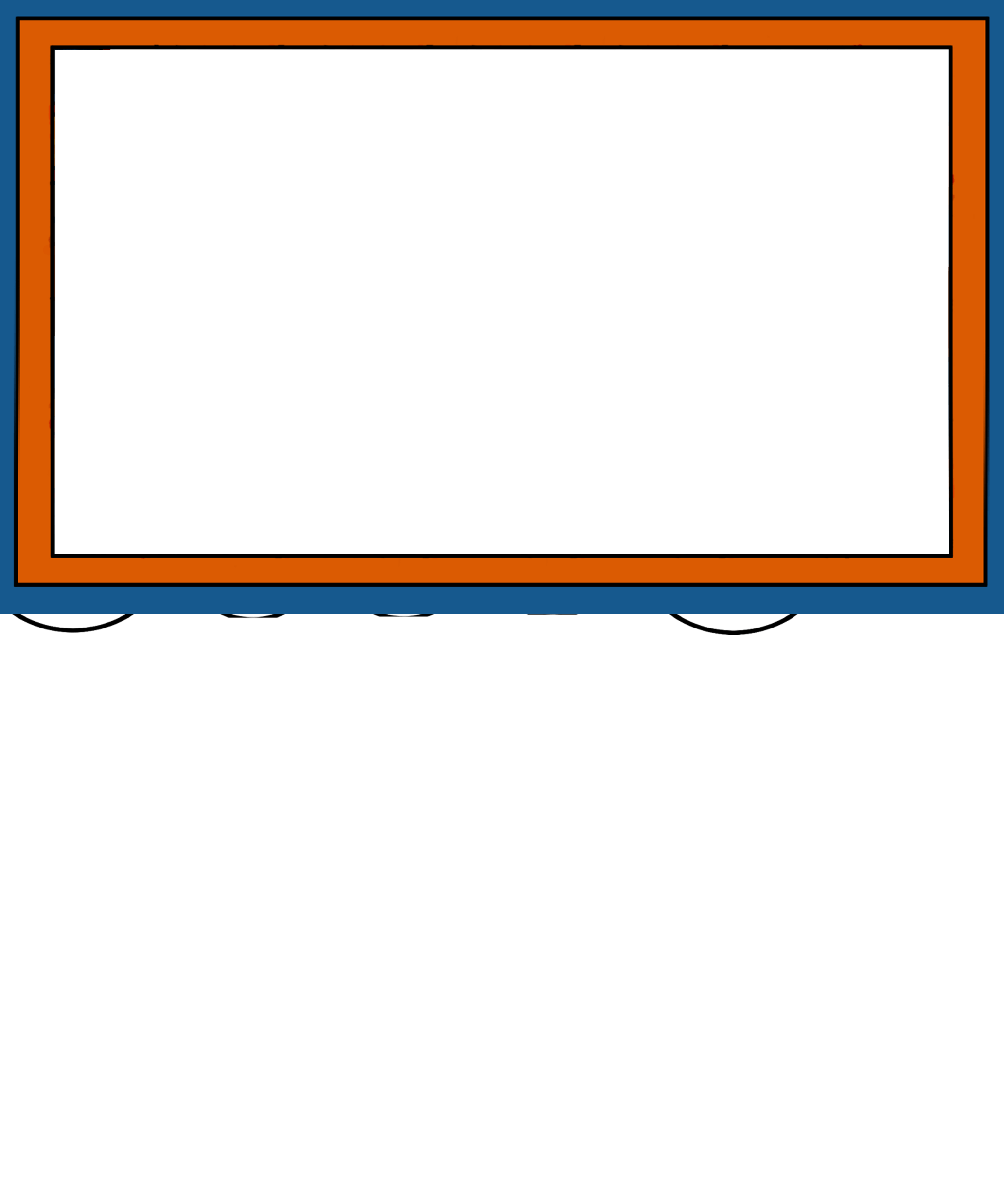 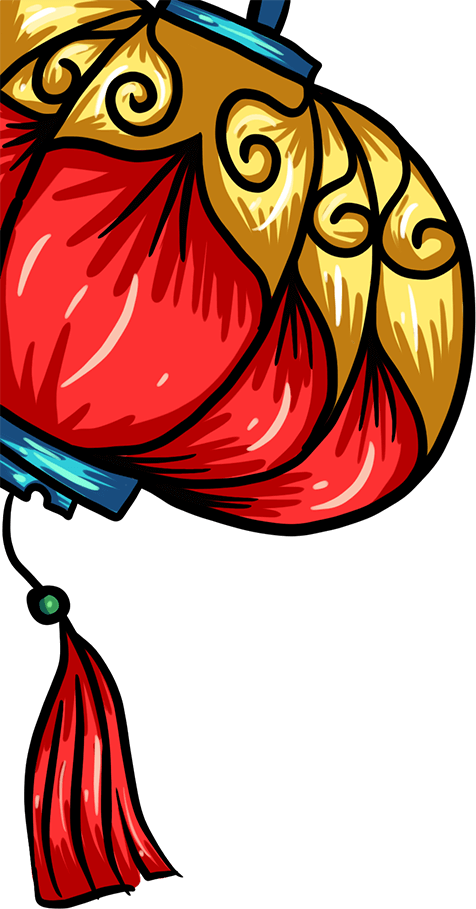 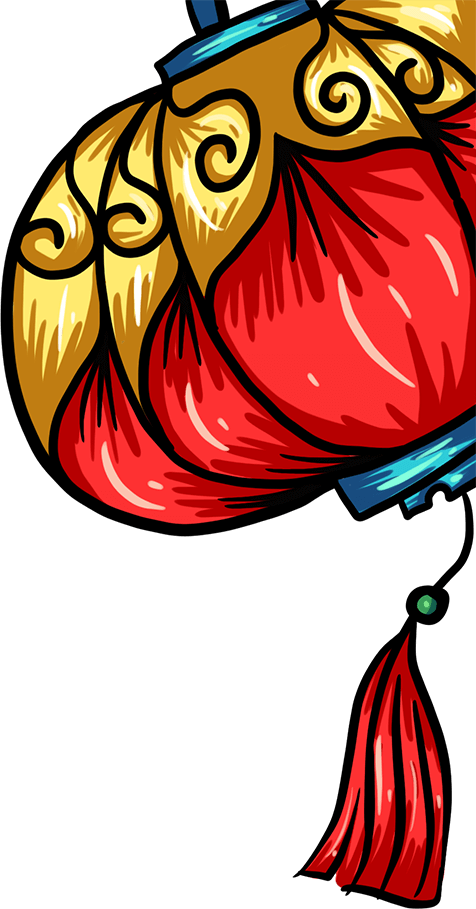 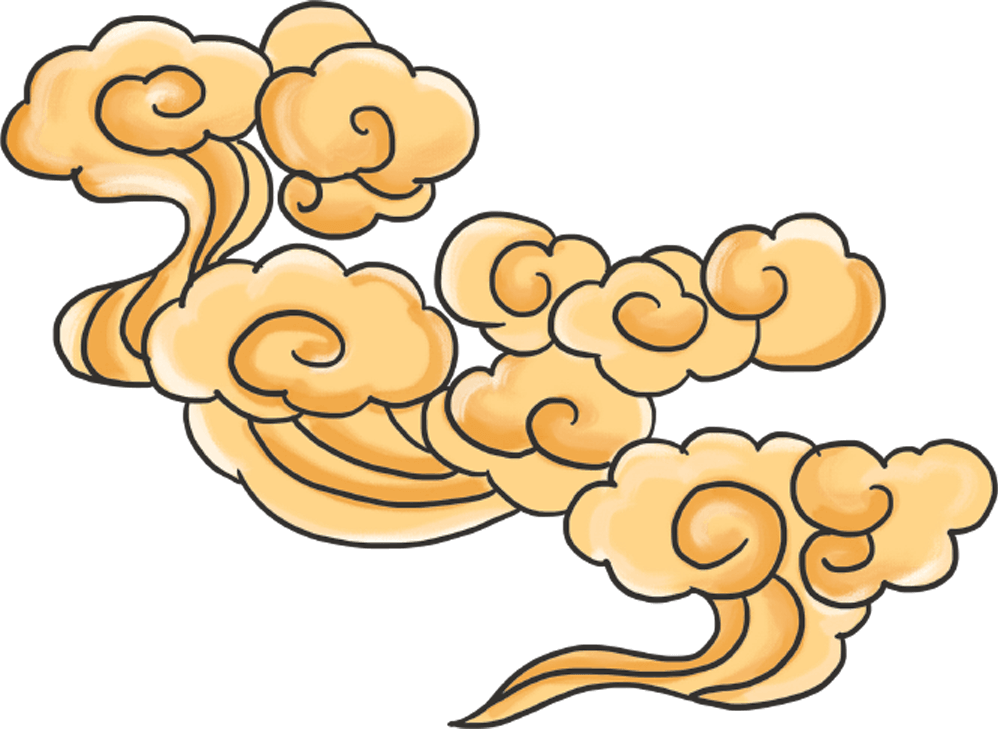 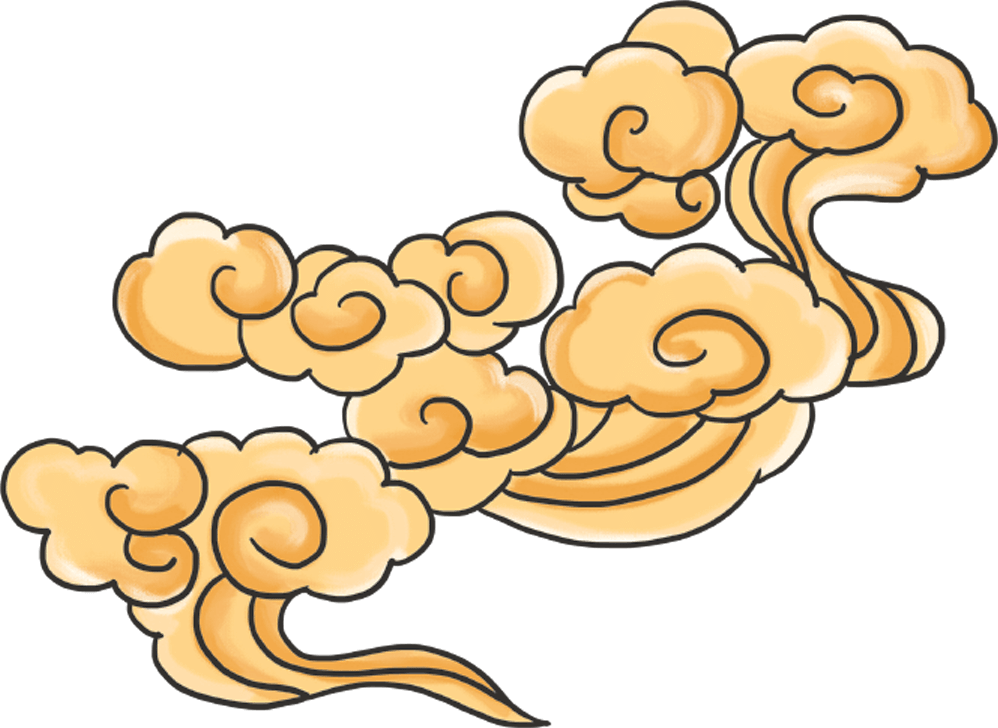 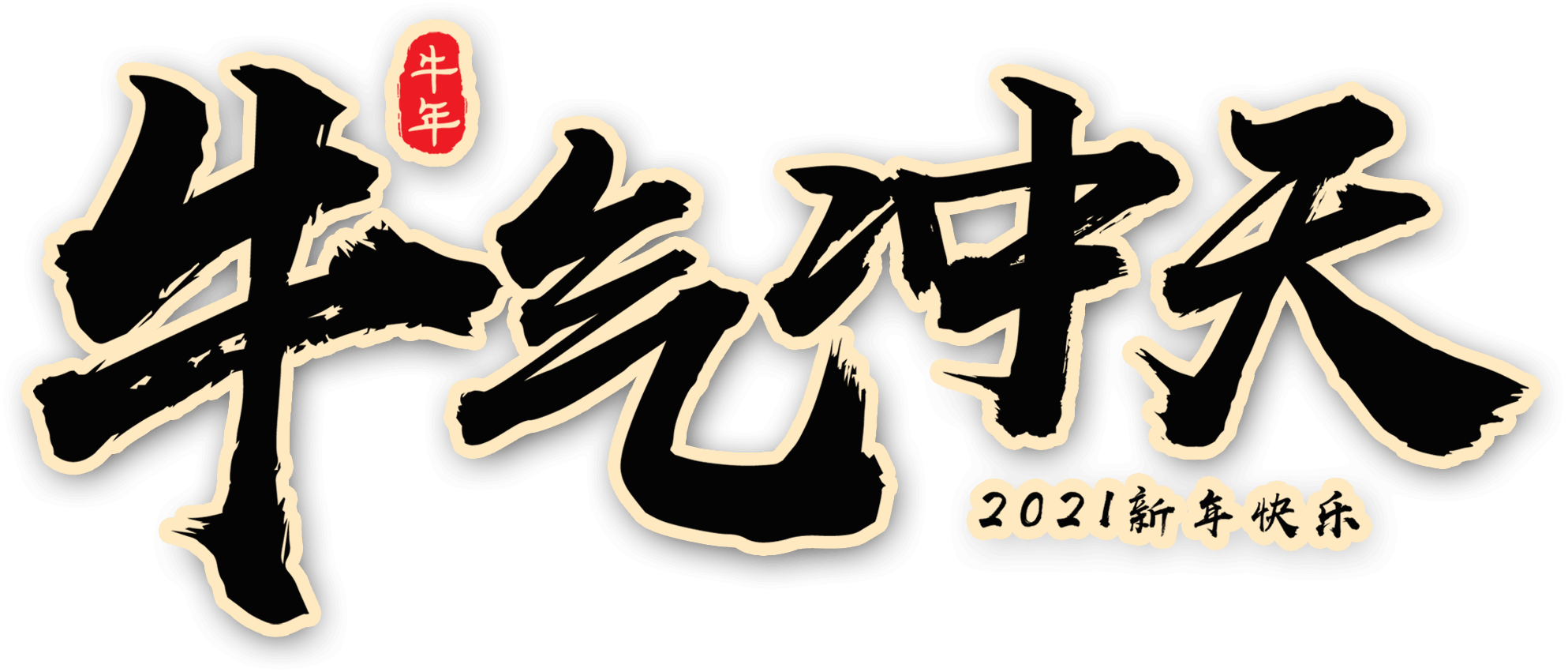 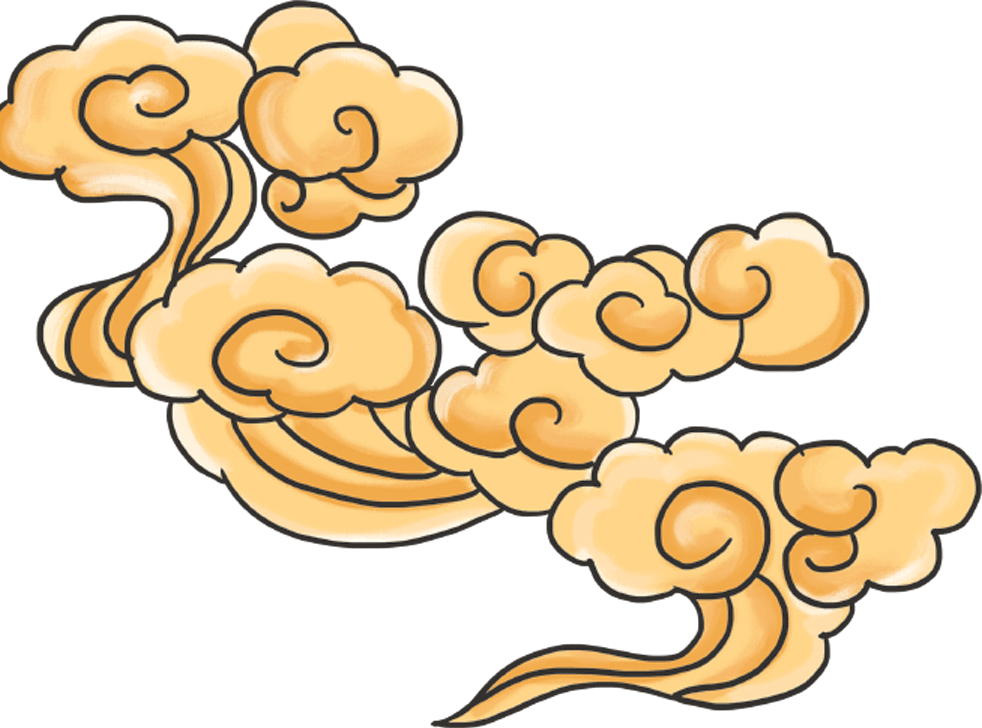 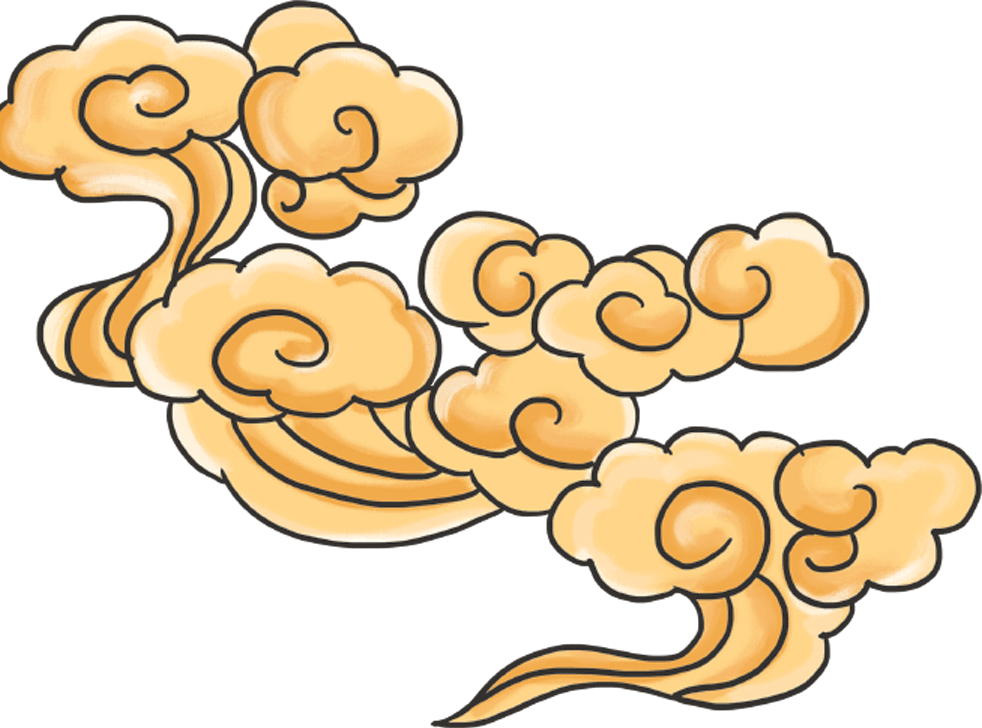 辛
丑
牛
年
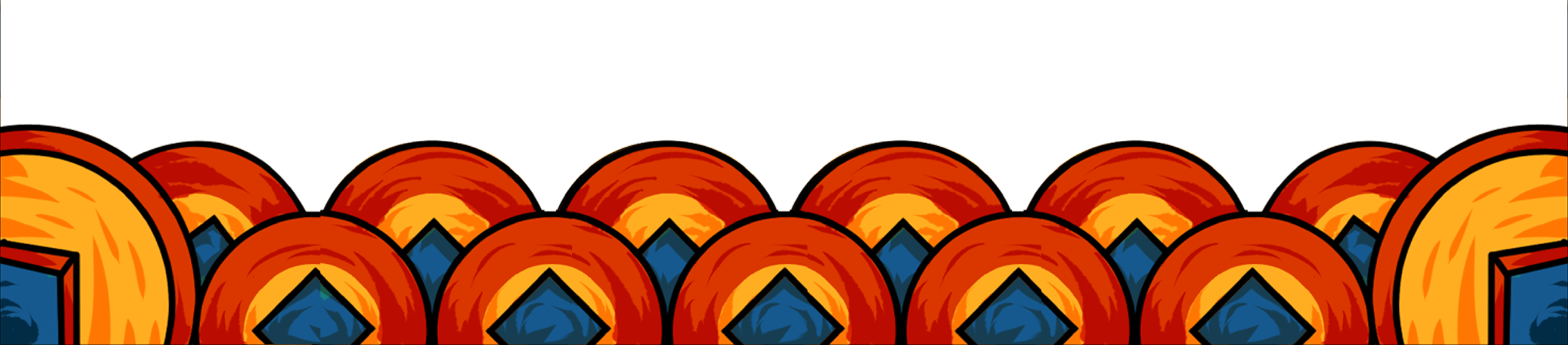